МБОУ Орловская СОШ
Педагогический проект
«Наши друзья домашние животные» 

Автор проекта: 
Городскова Людмила Васильевна
Участники проекта
Учащиеся начальной школы
Учителя
Родители
Вид проекта
Социальный
Групповой
Краткосрочный
Актуальность
Воспитание бережного и заботливого отношения к животным имеет большое значение в жизни ребенка.
Мир животных чрезвычайно привлекателен, животные в доме - важный фактор воспитания.
Но не может быть добрым человек, который не любит животных, который никогда не проявил о них заботу.
Вовлекая ребенка в совместную деятельность по уходу за домашними питомцами, взрослые развивают в нем чуткость, побуждают к сочувствию, воспитывают готовность помогать делом.
Цель проекта:
формирование заинтересованного, бережного отношения к домашним животным.
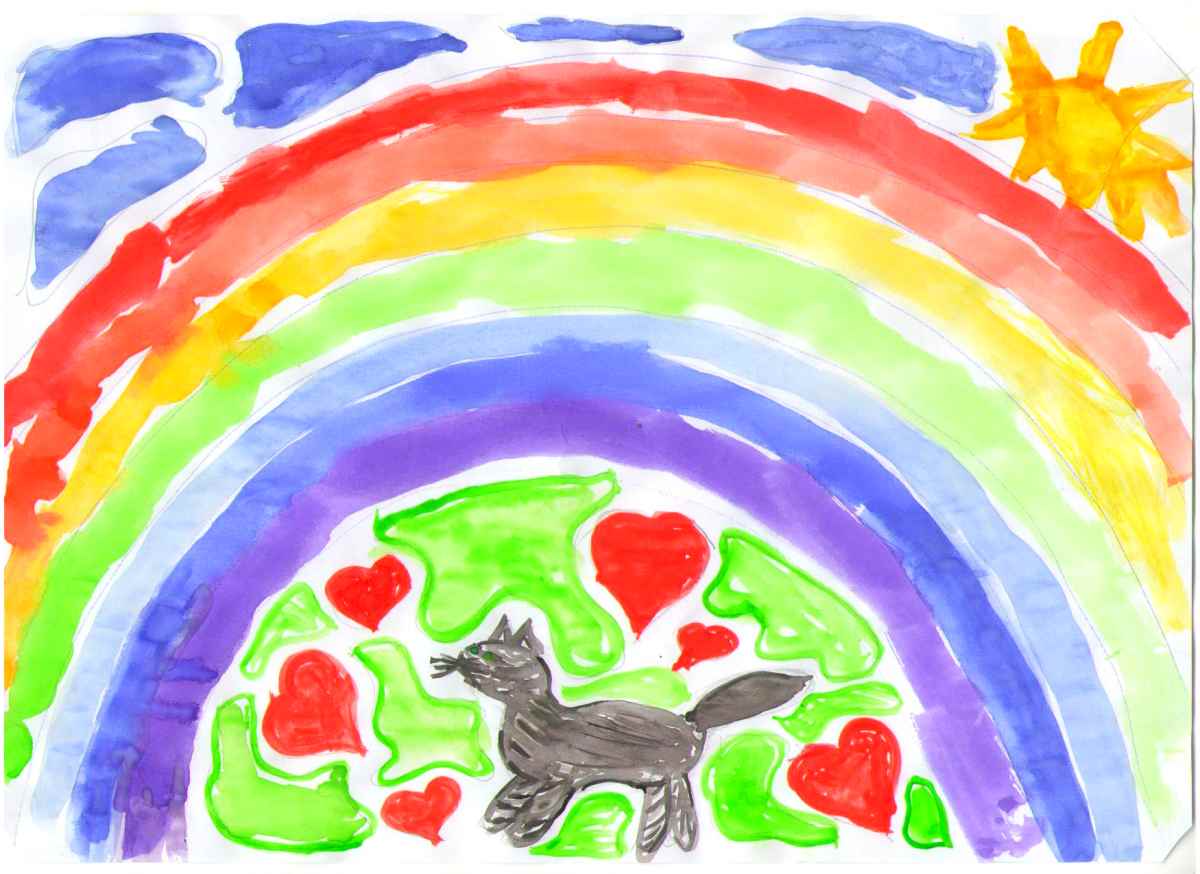 Задачи проекта:
Формировать знания детей о домашних животных
Показать значение домашних животных в жизни человека
Воспитать чувства сопереживания ко всему живому, умение делать выводы и умозаключения
Привлечь к проблеме бездомных животных учащихся и взрослых
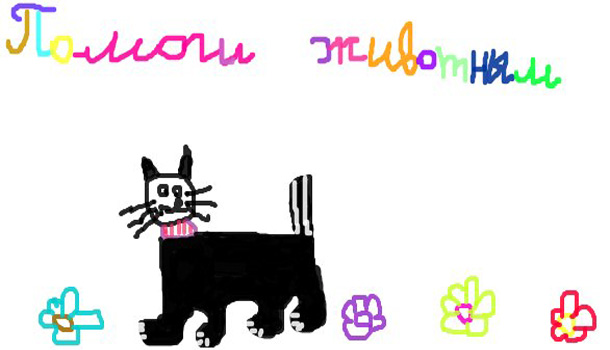 Наши друзья - домашние животные
Мы в ответе за тех, кого приручили
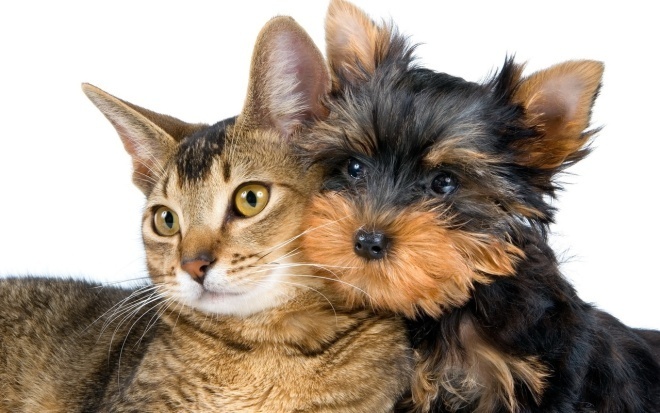 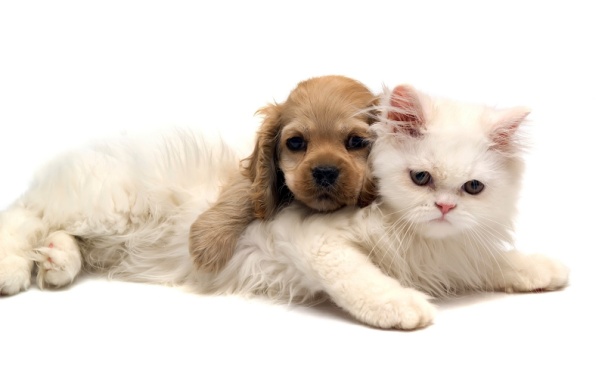 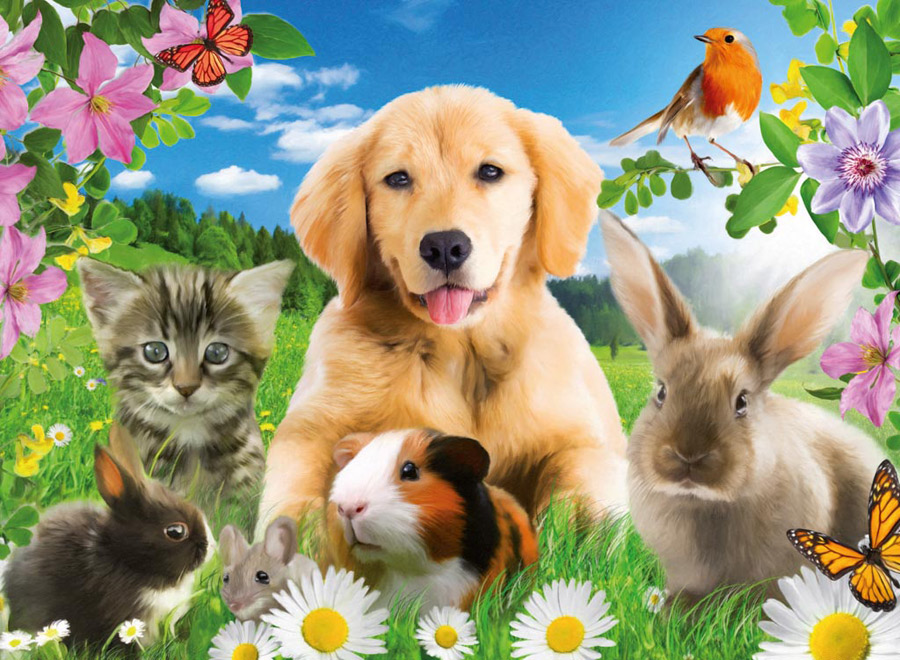 3 «А» класс
Кнопка
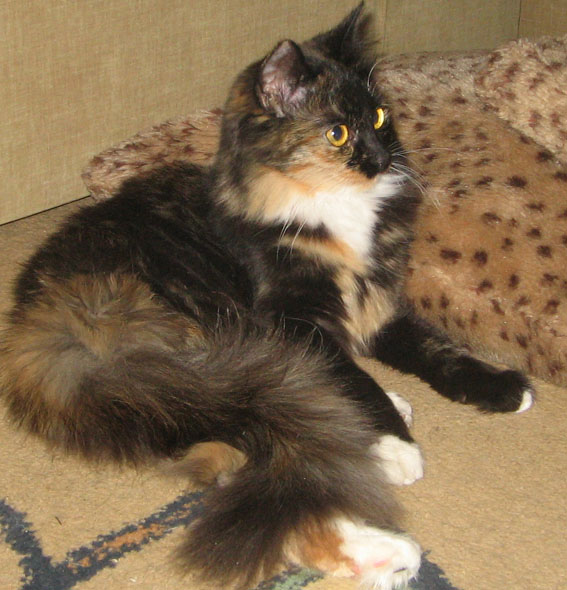 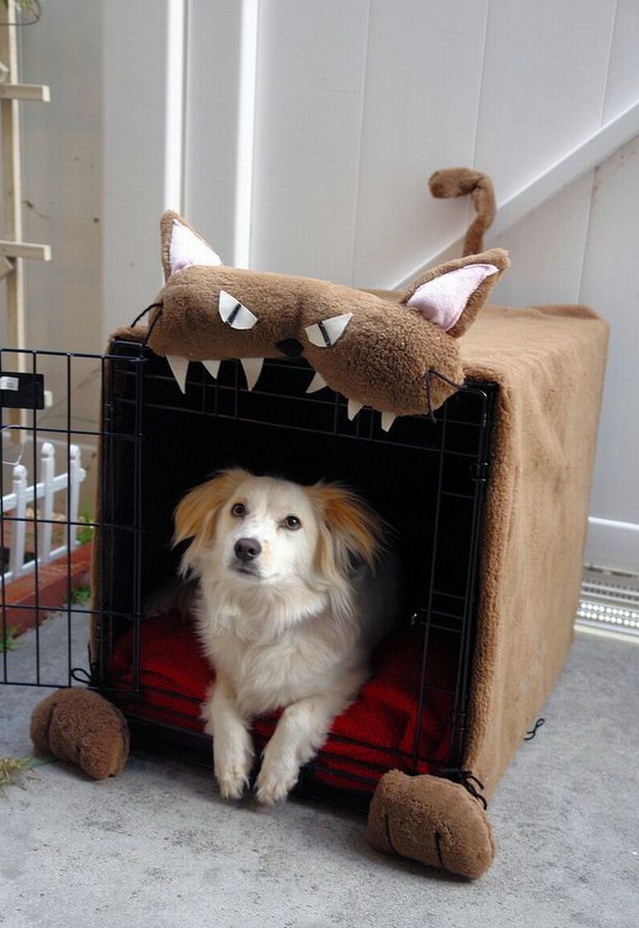 Пушинка
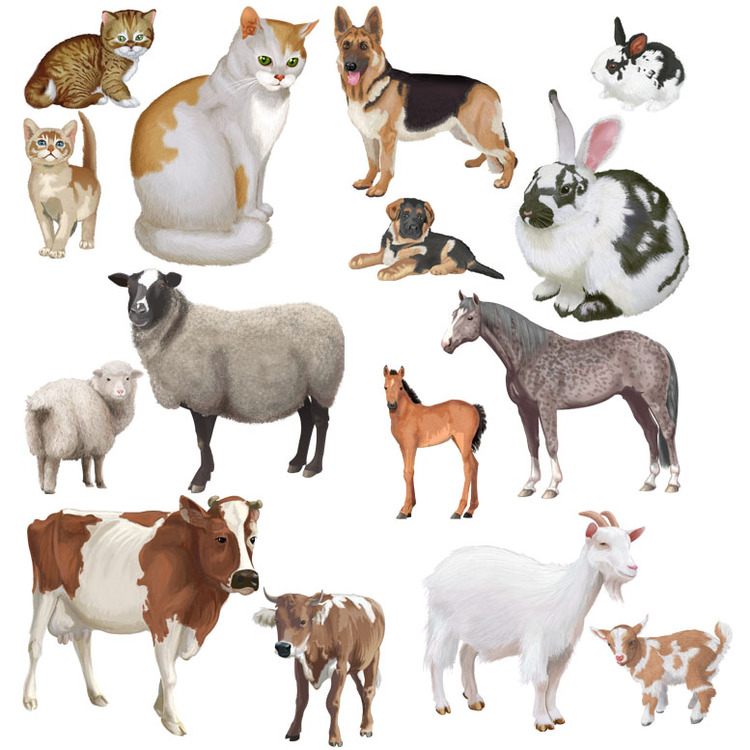 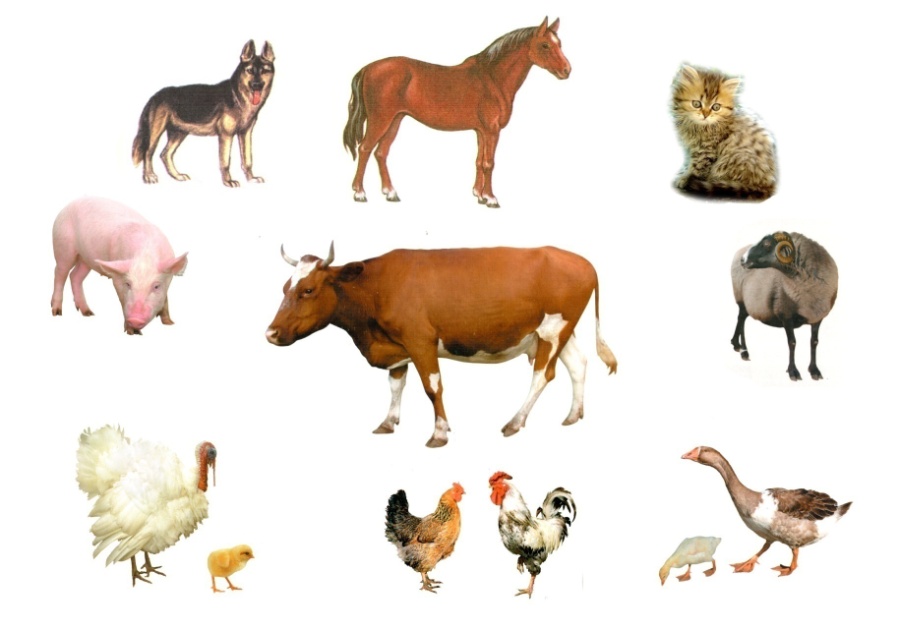 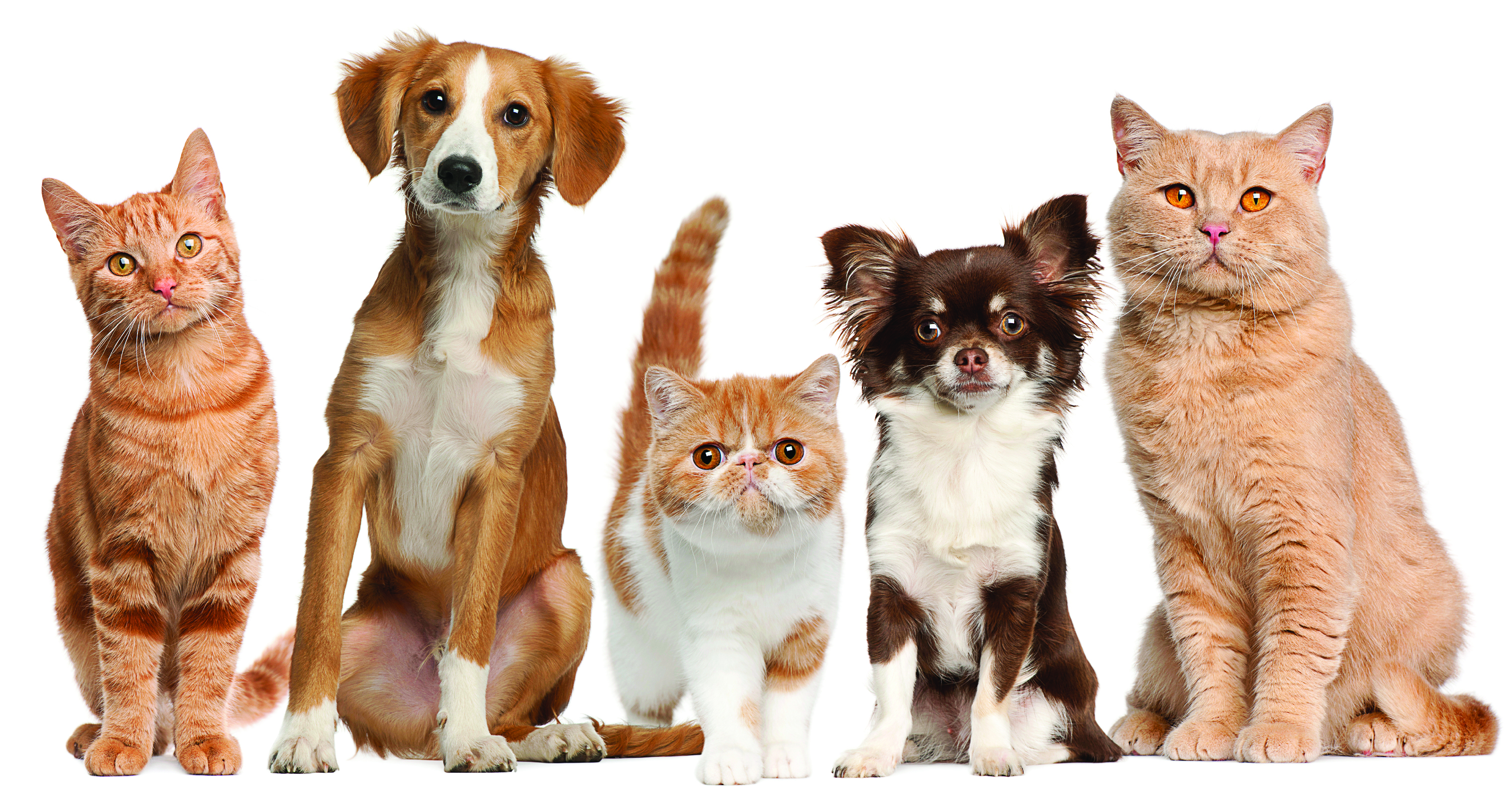 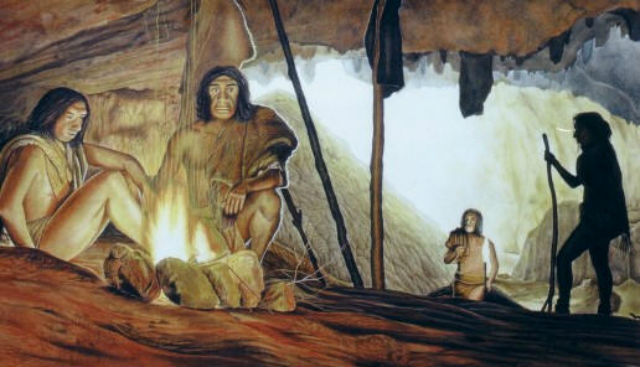 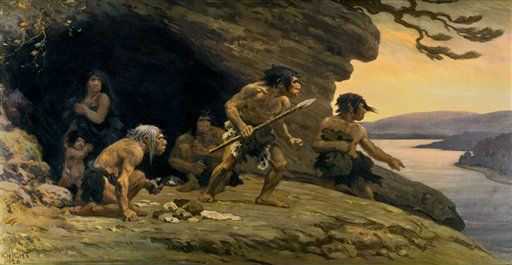 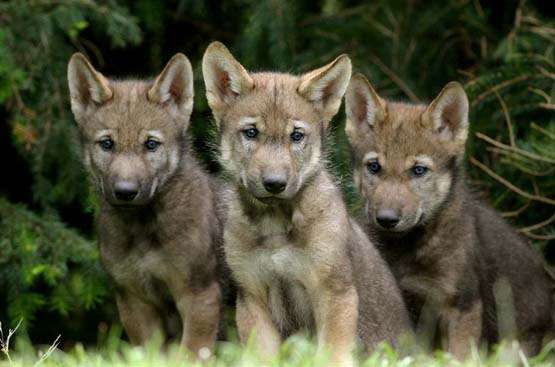 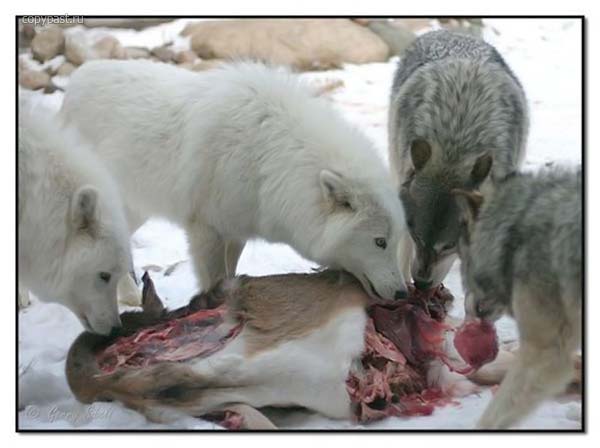 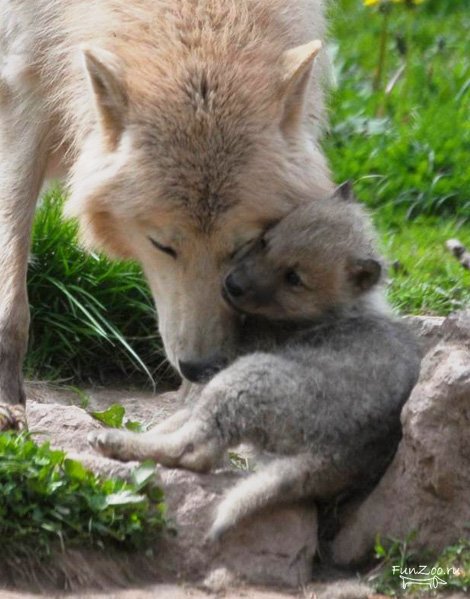 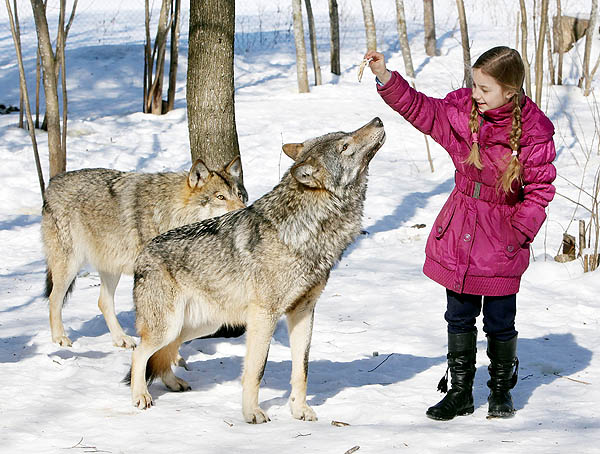 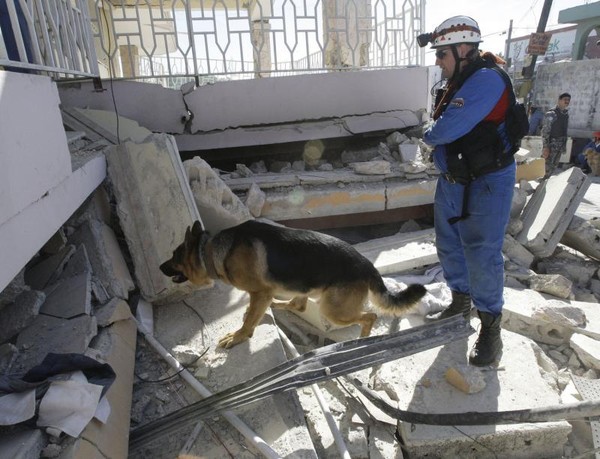 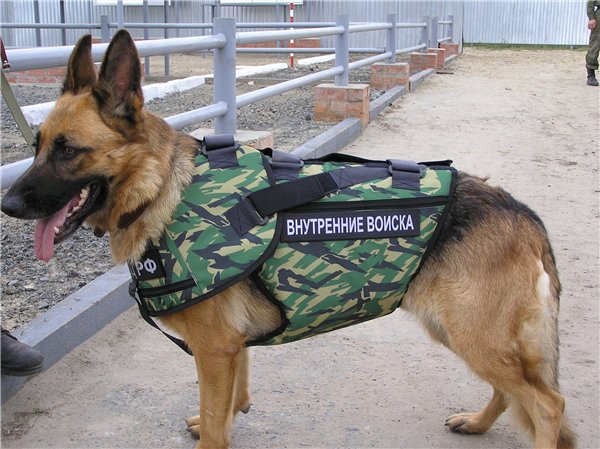 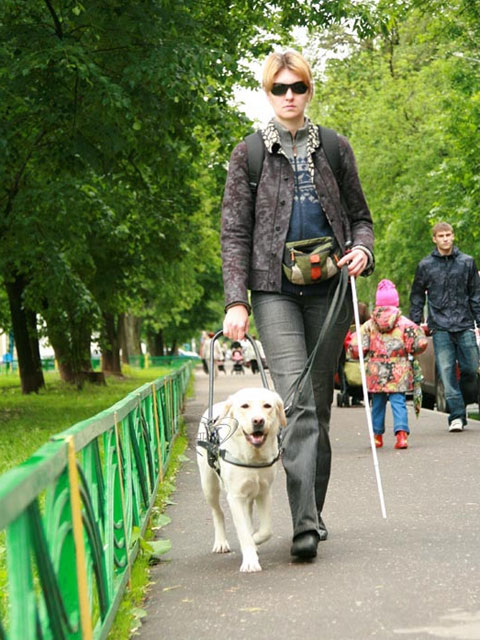 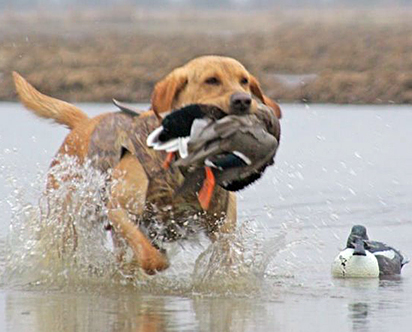 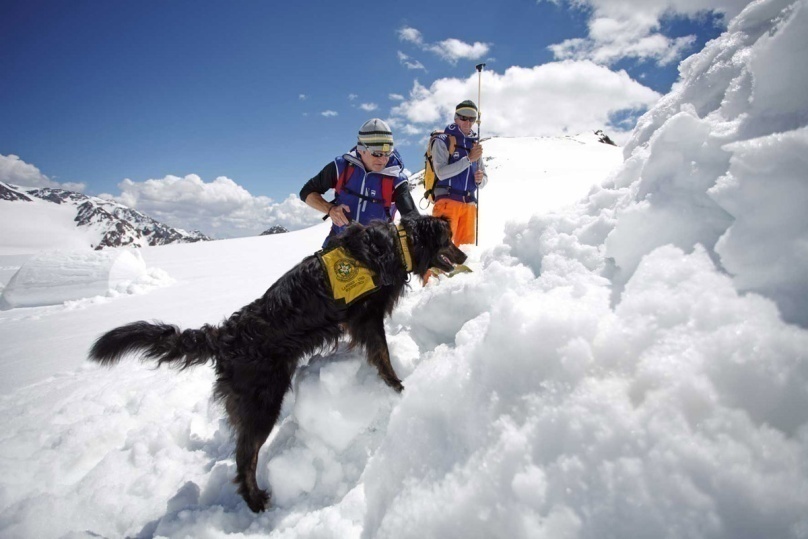 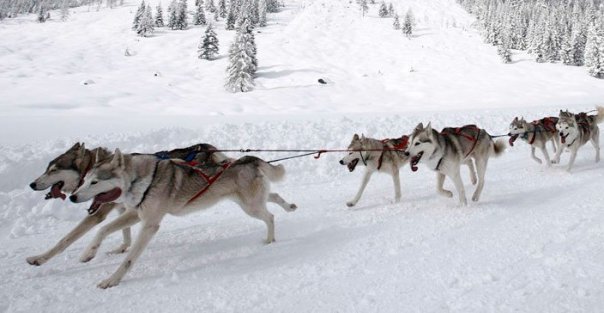 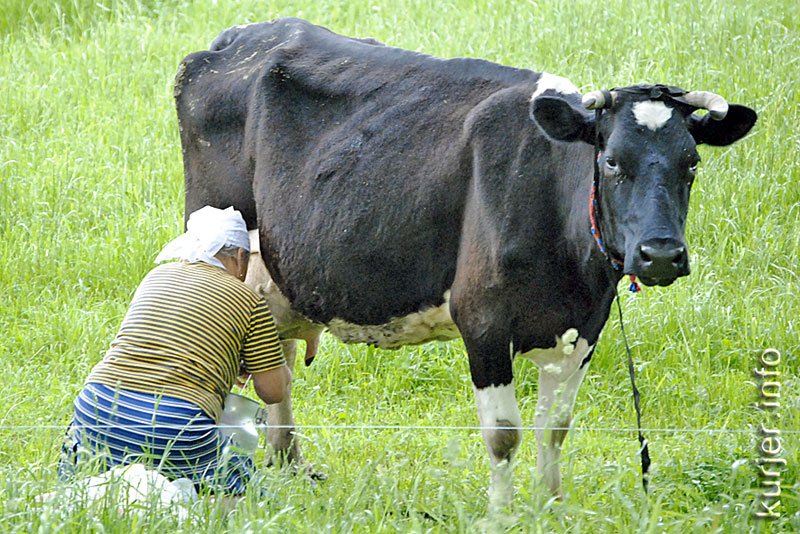 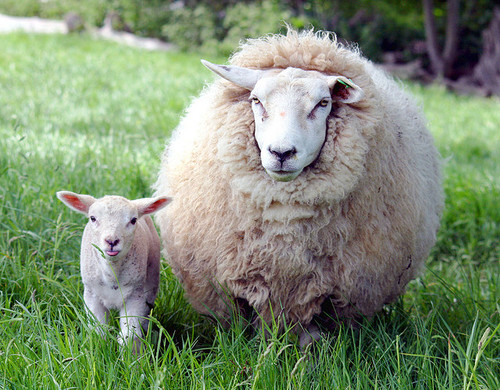 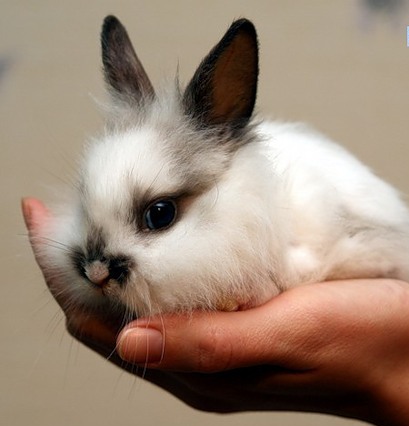 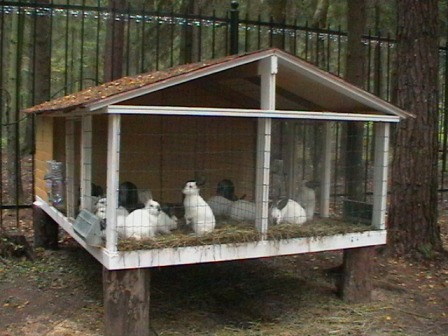 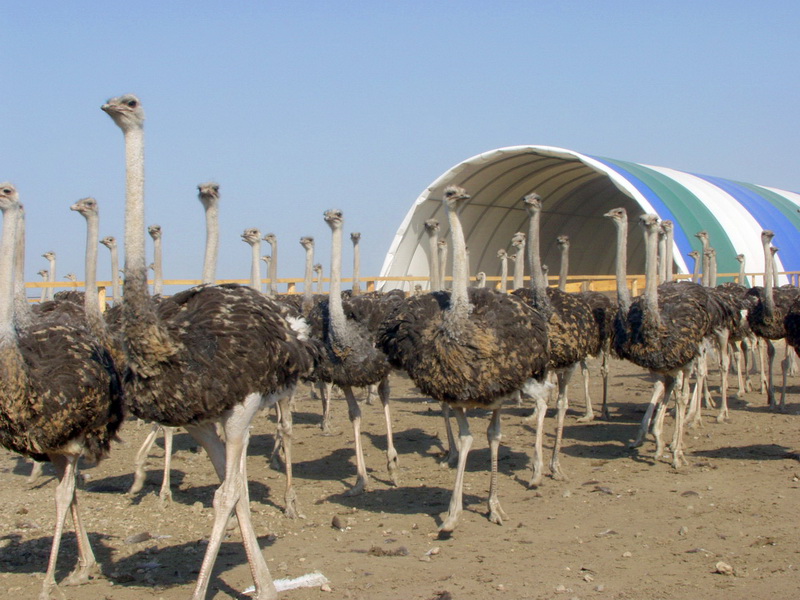 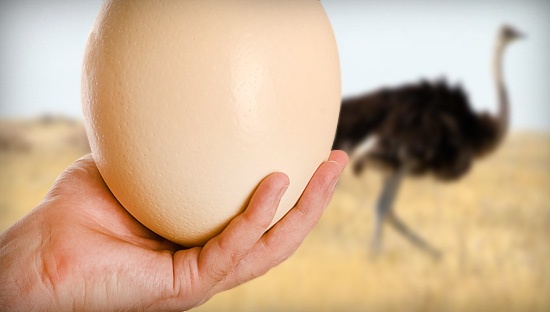 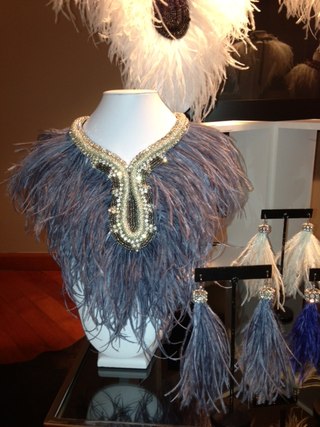 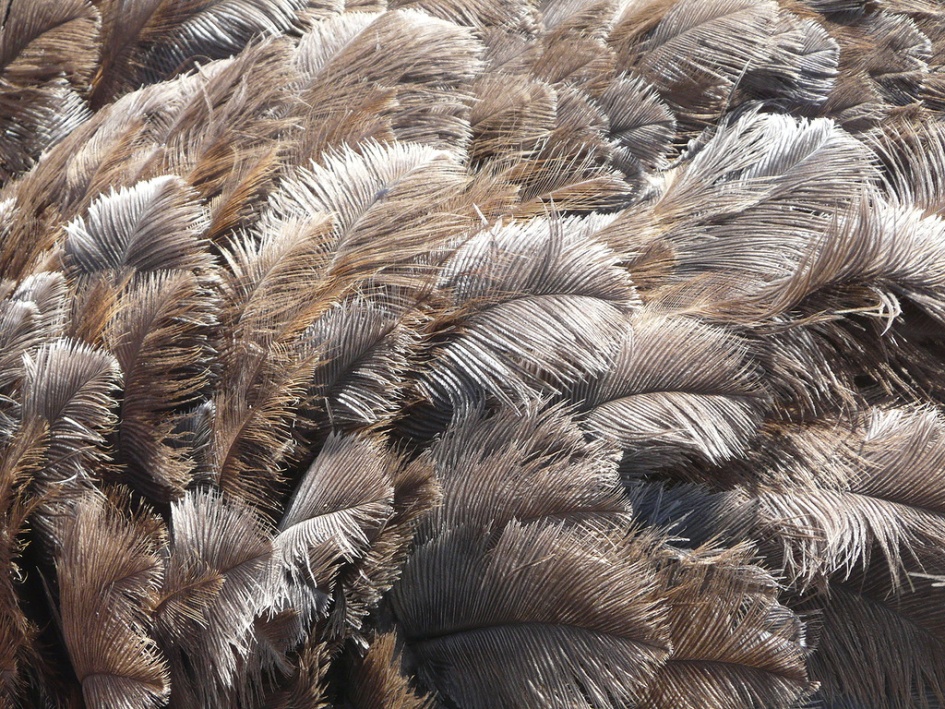 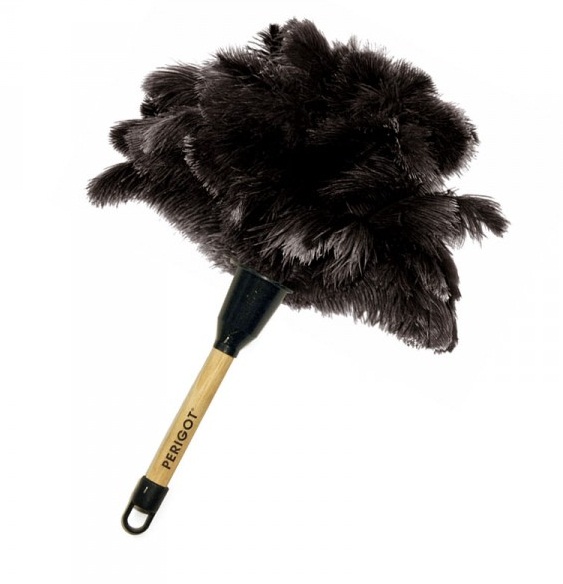 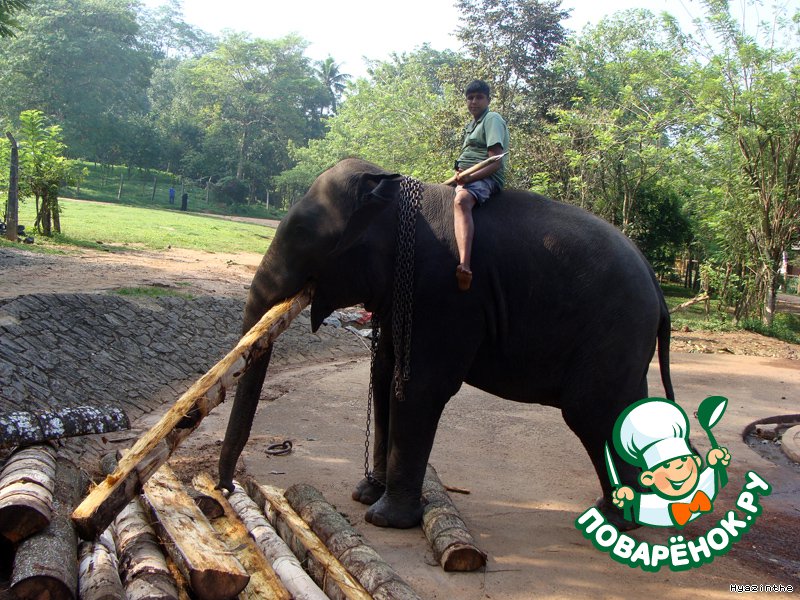 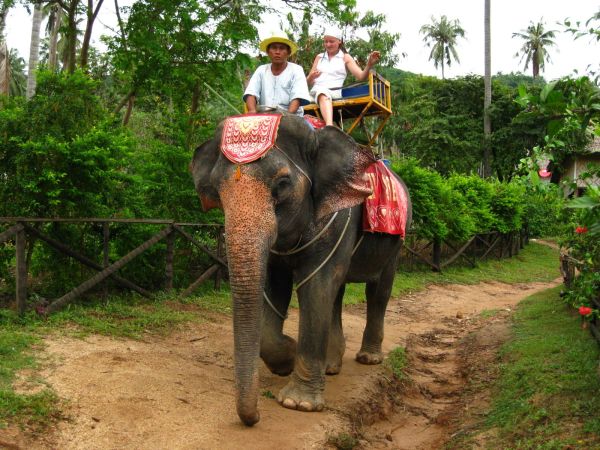 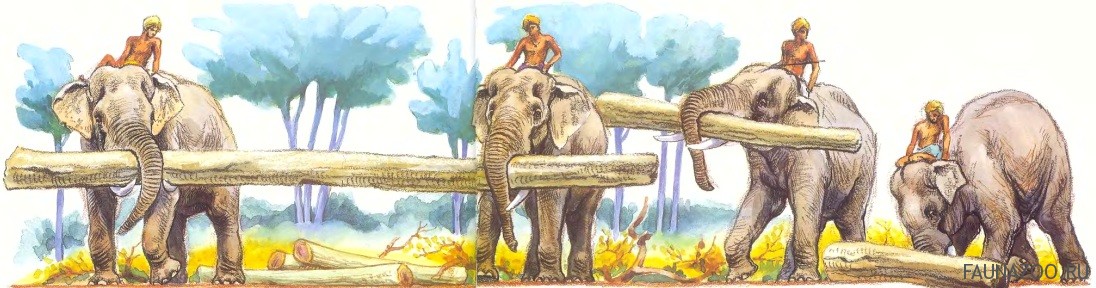 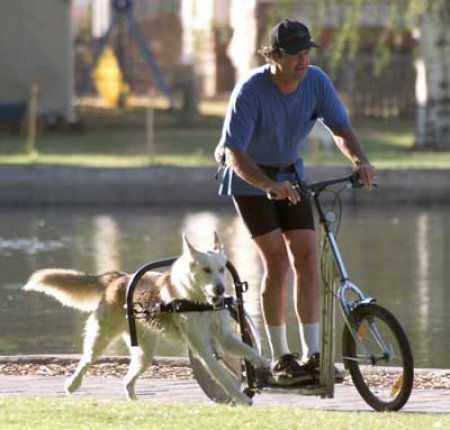 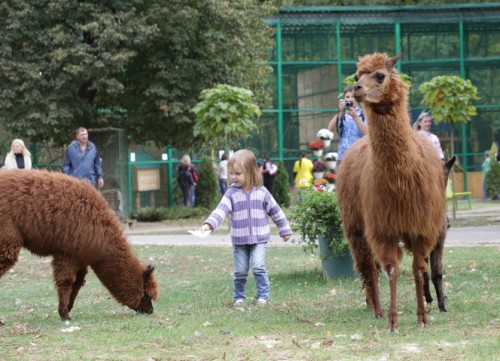 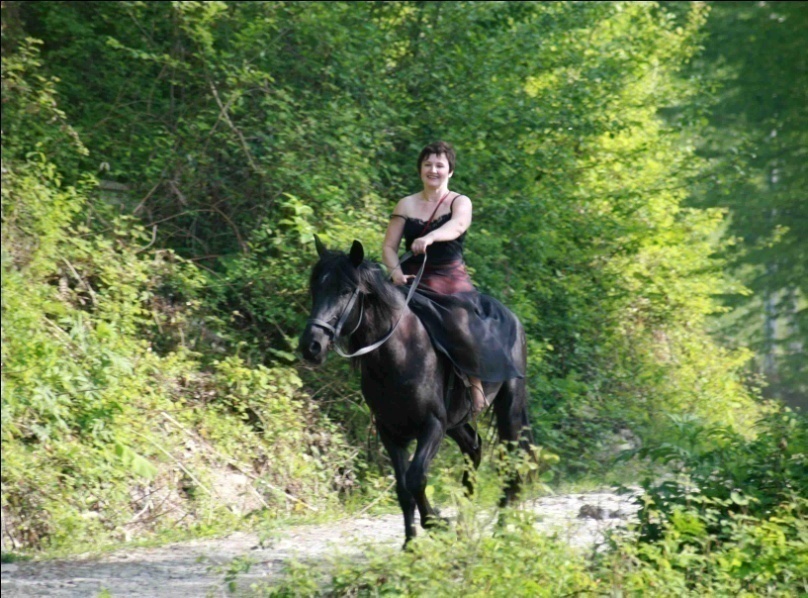 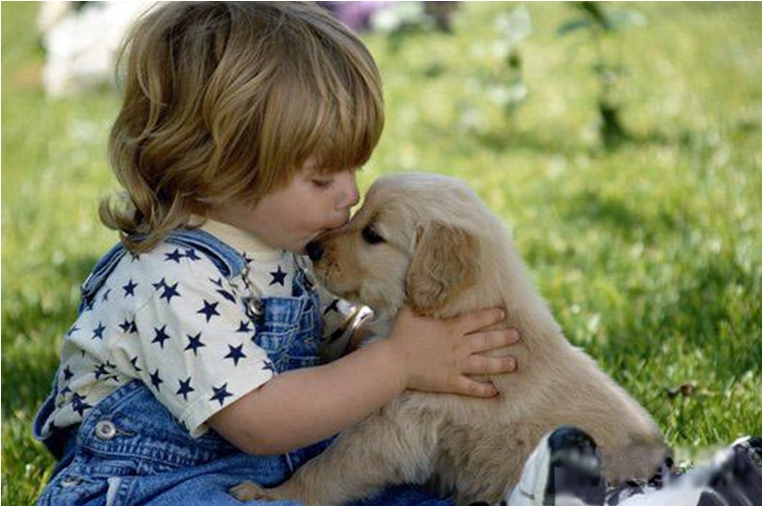 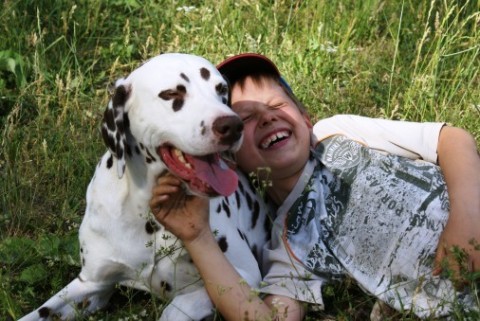 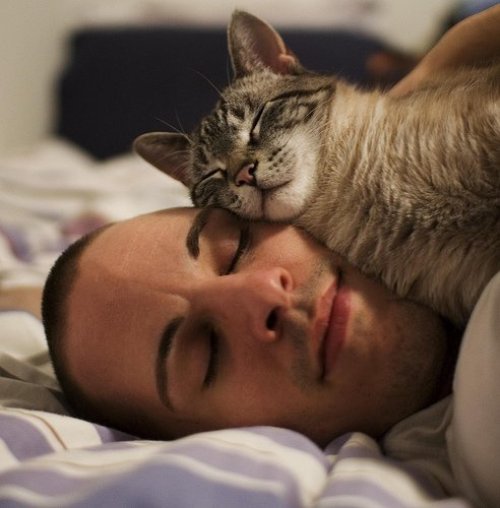 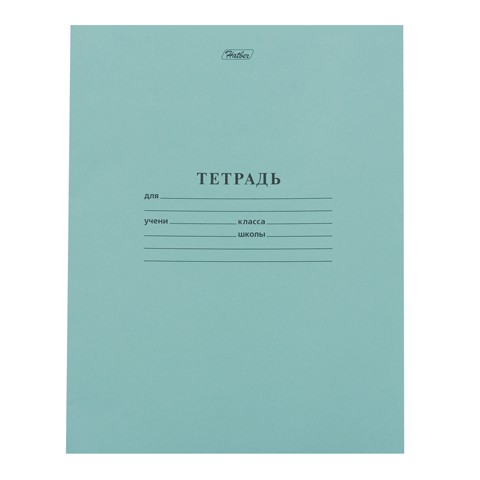 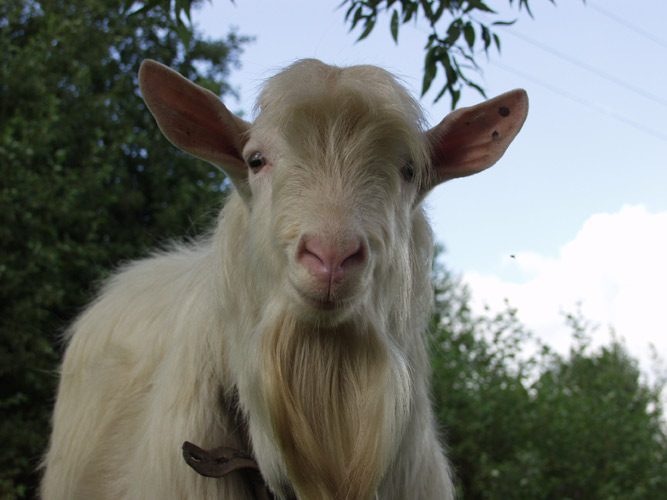 коза
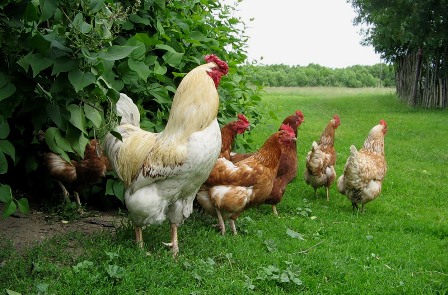 куры
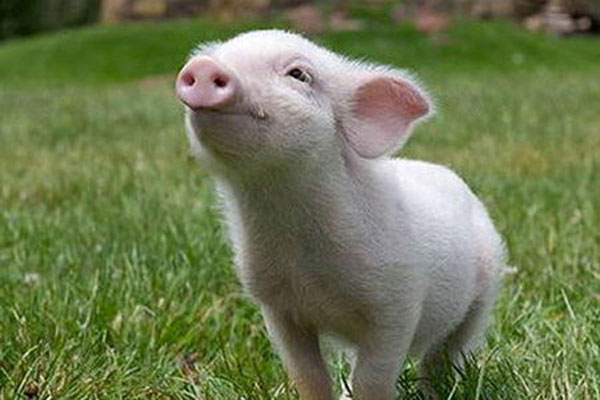 свинья
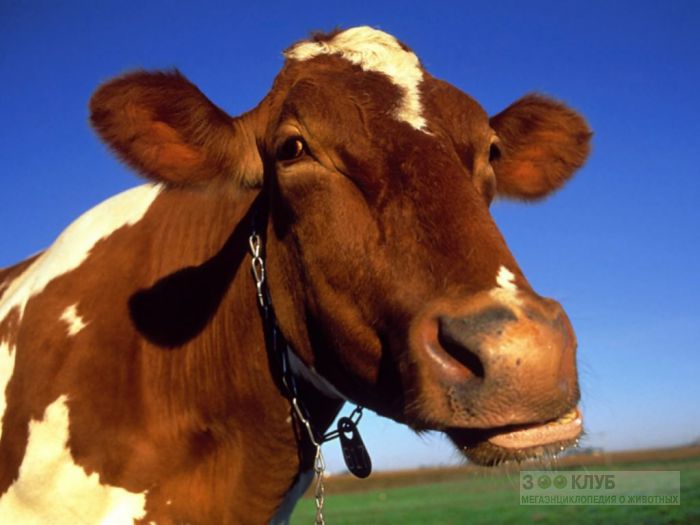 корова
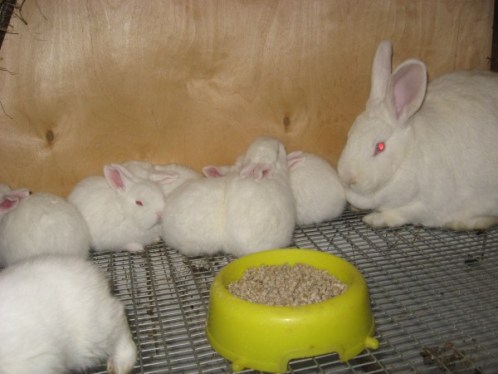 кролики
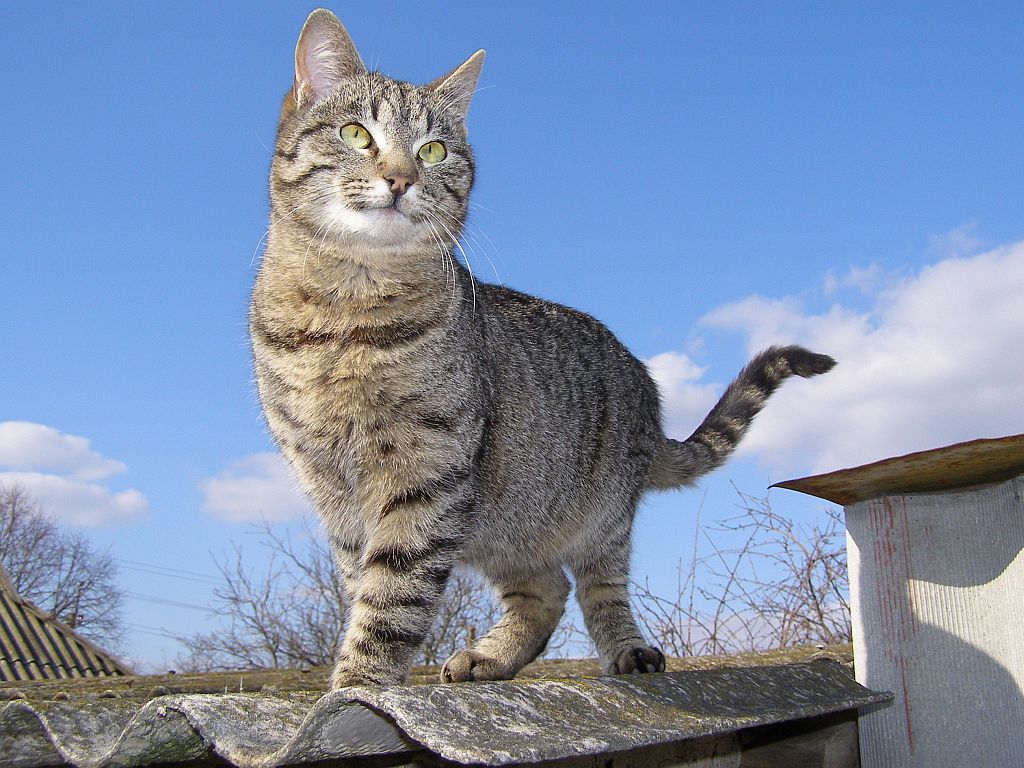 кошка
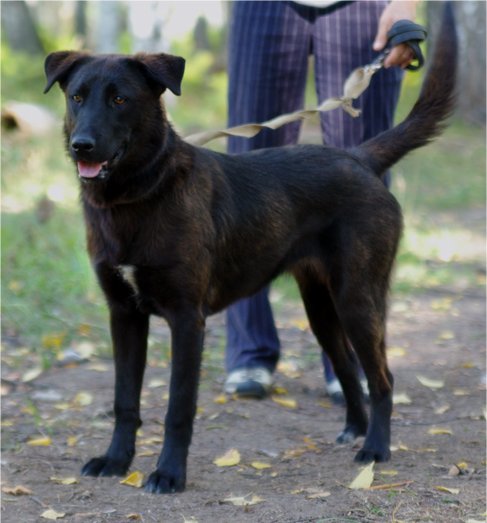 собака
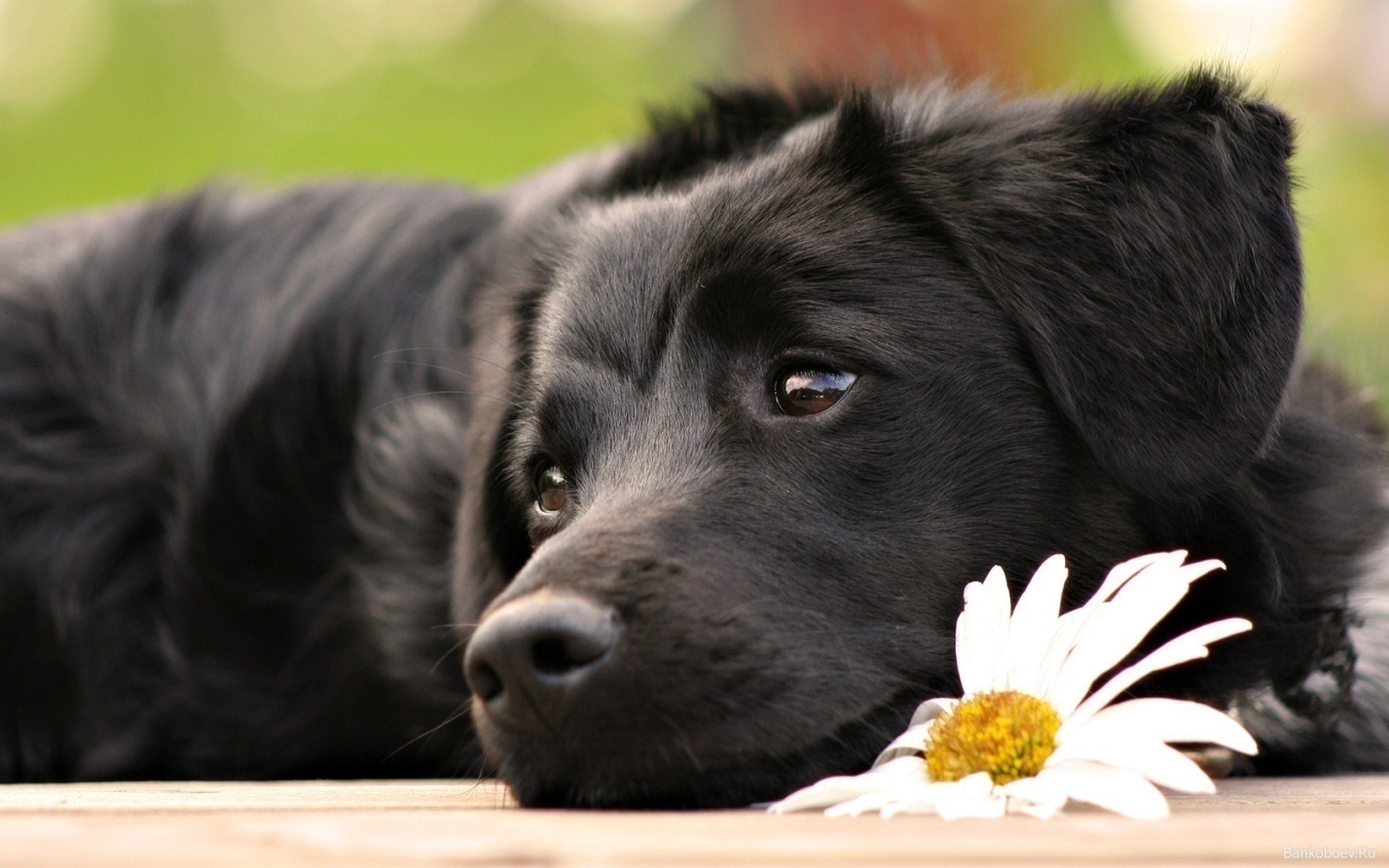 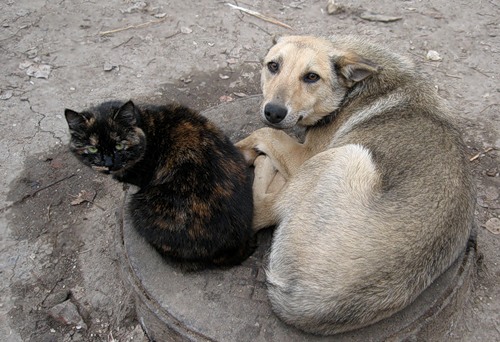 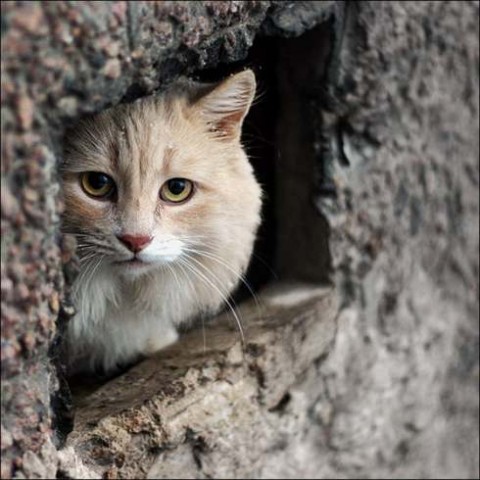 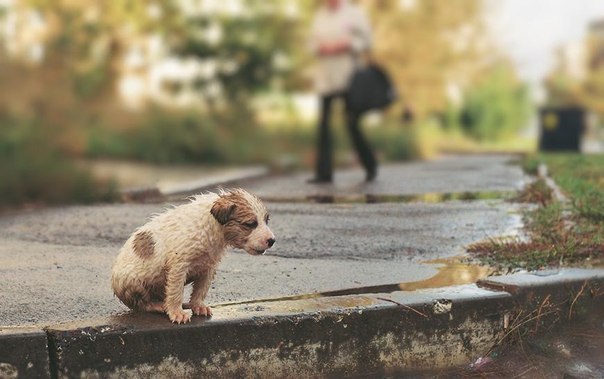 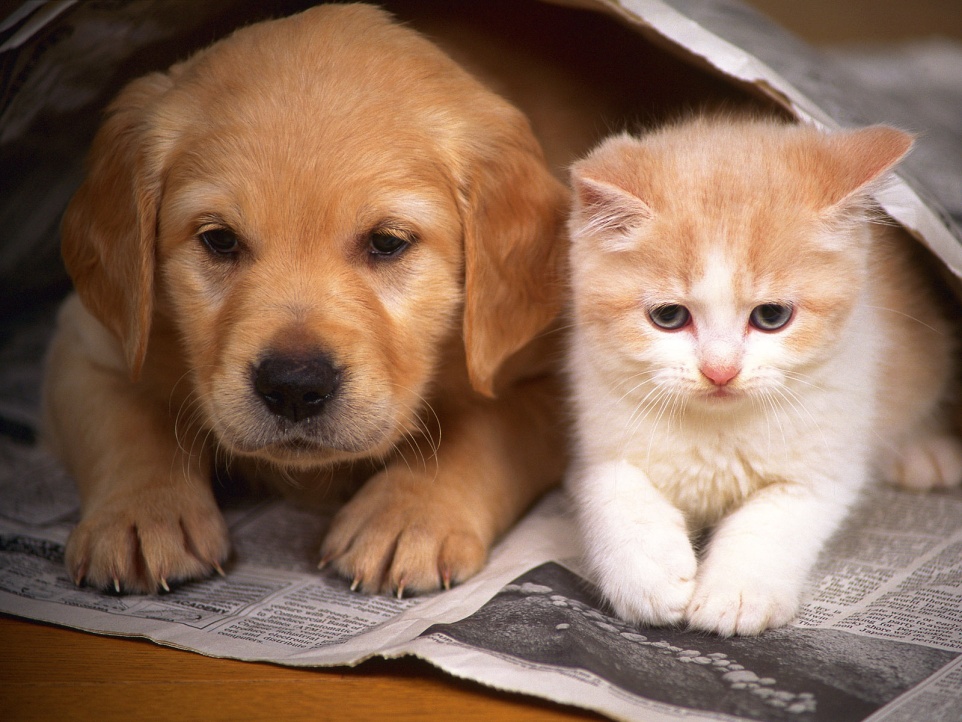 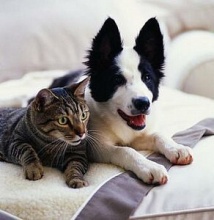 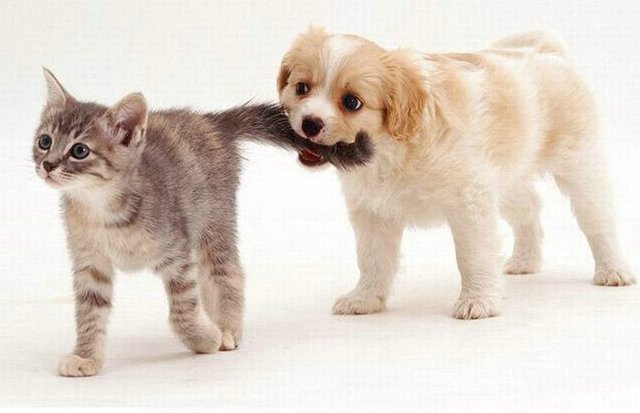 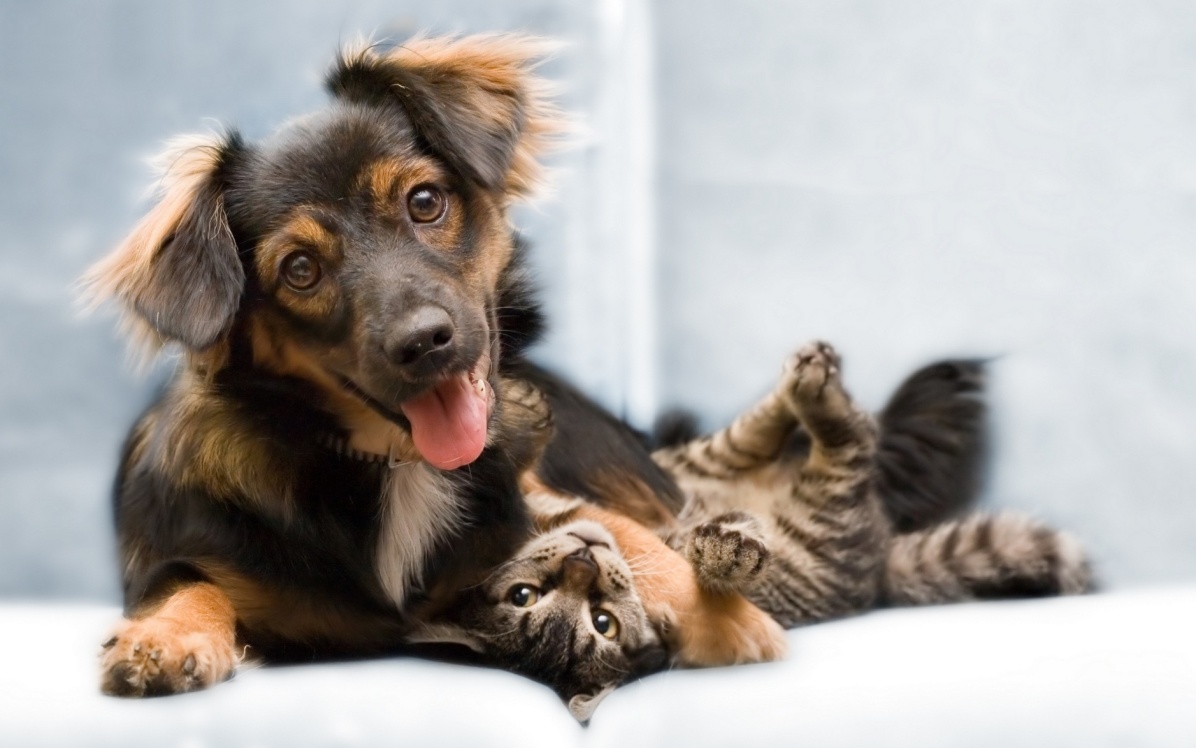 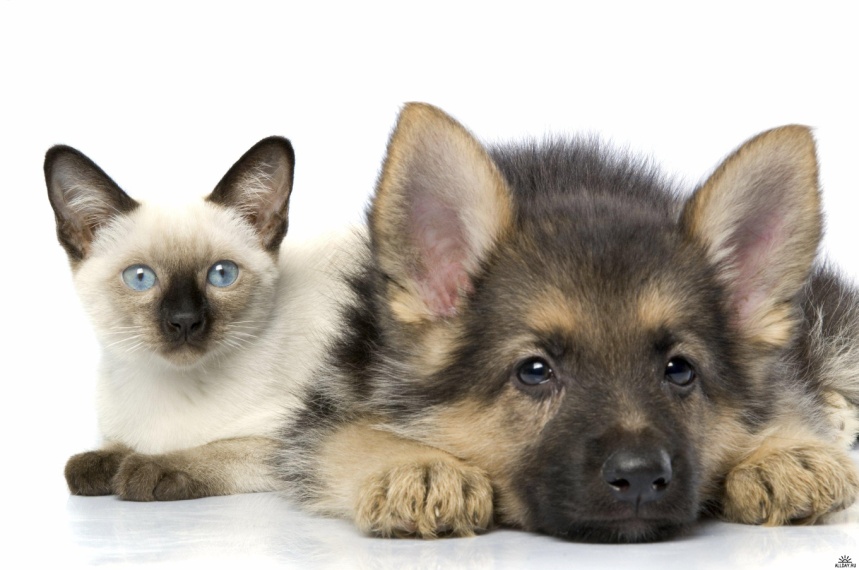 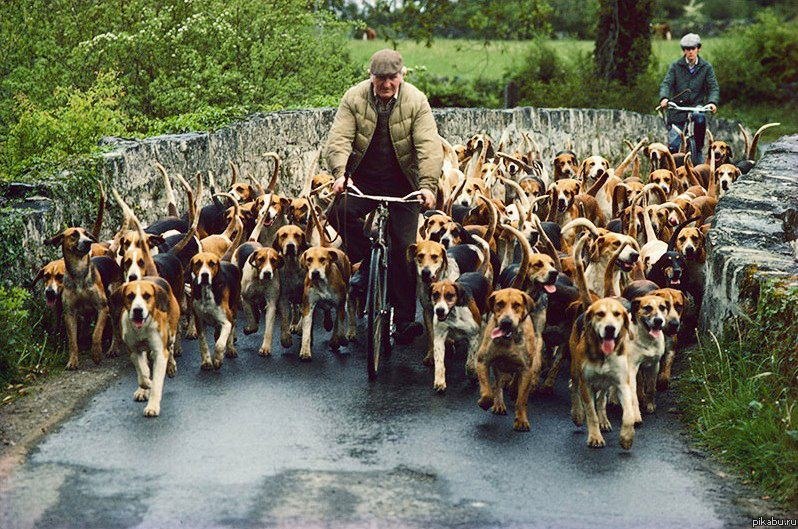 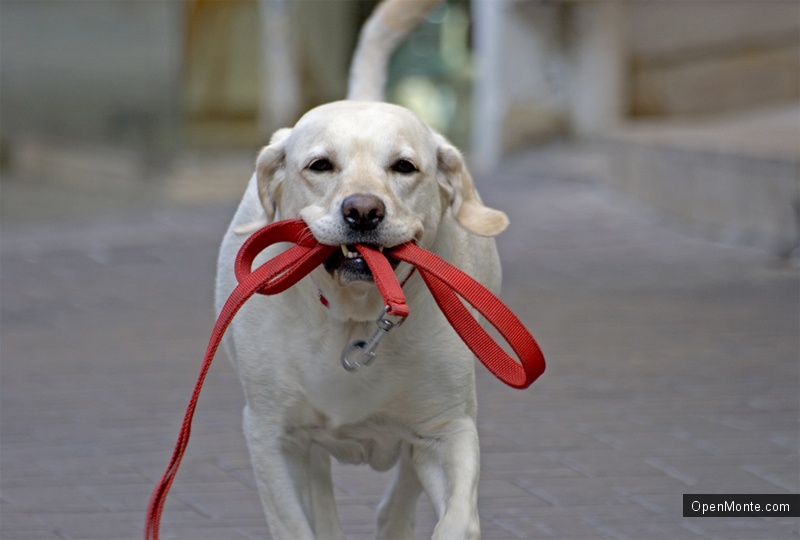 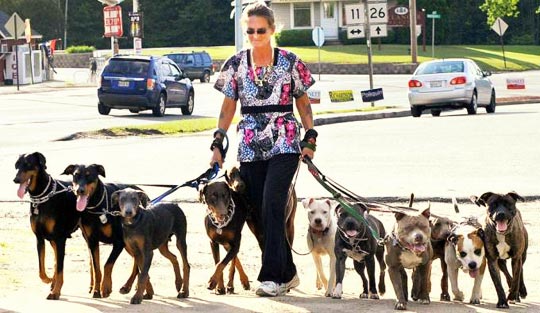 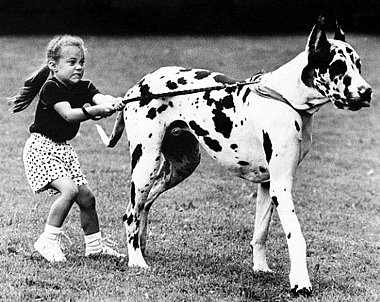 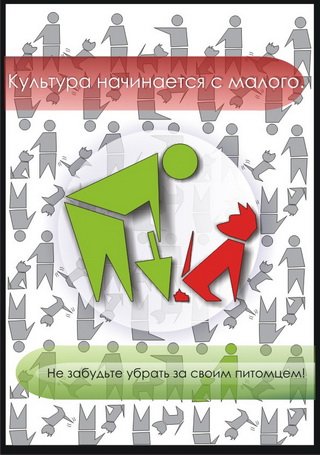 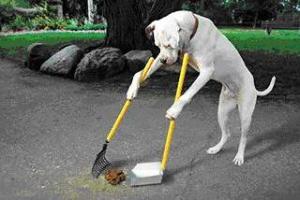 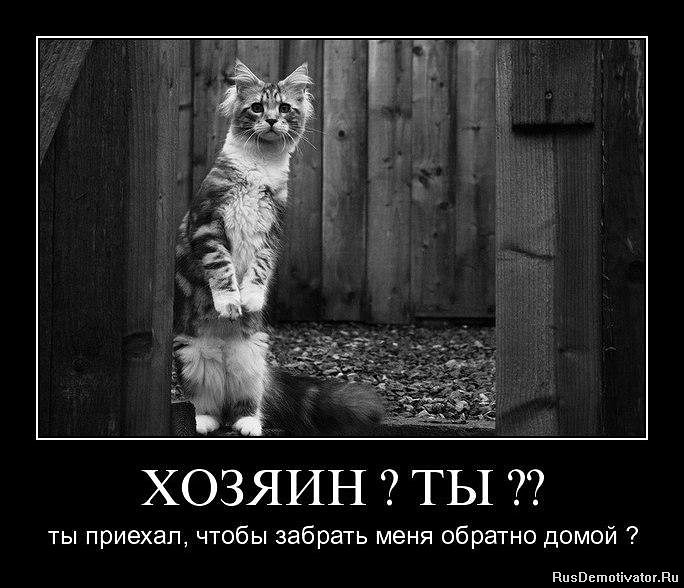 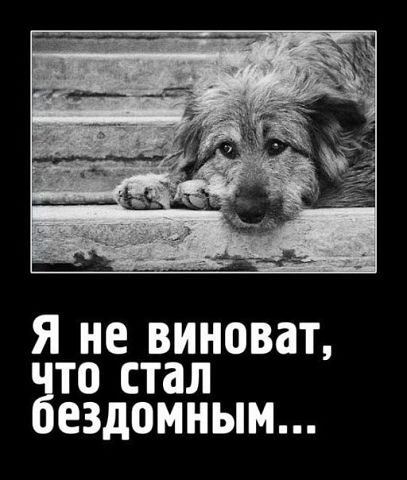 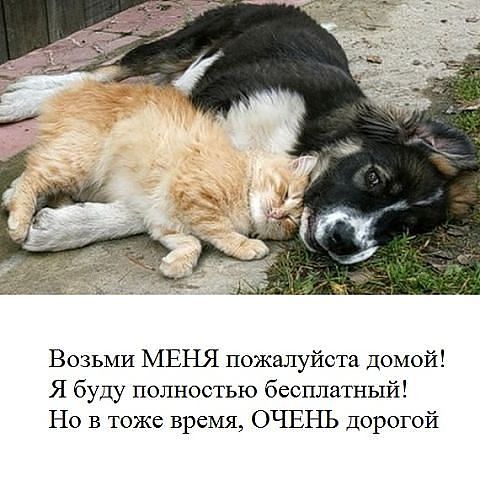 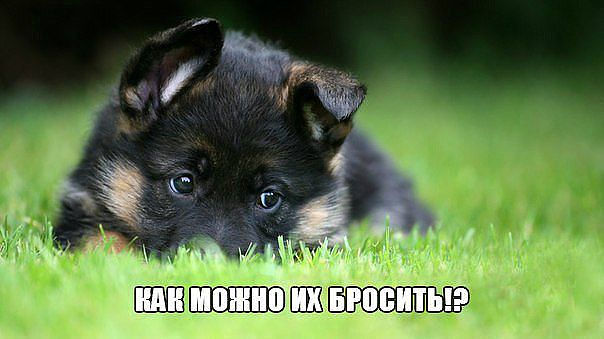 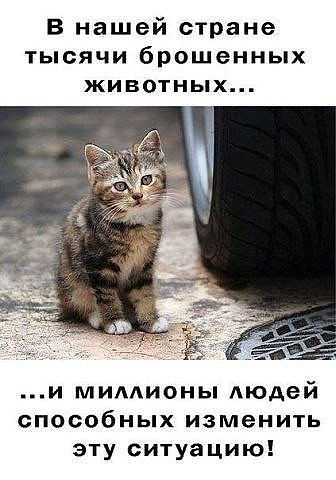 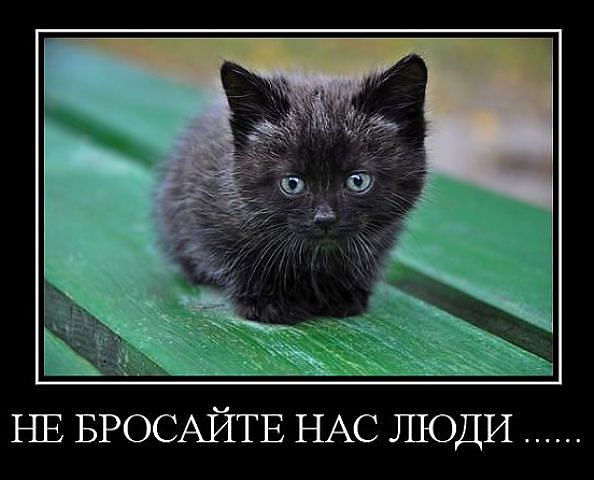 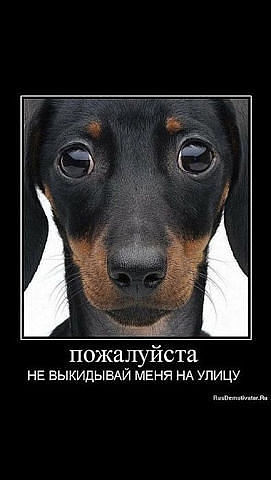 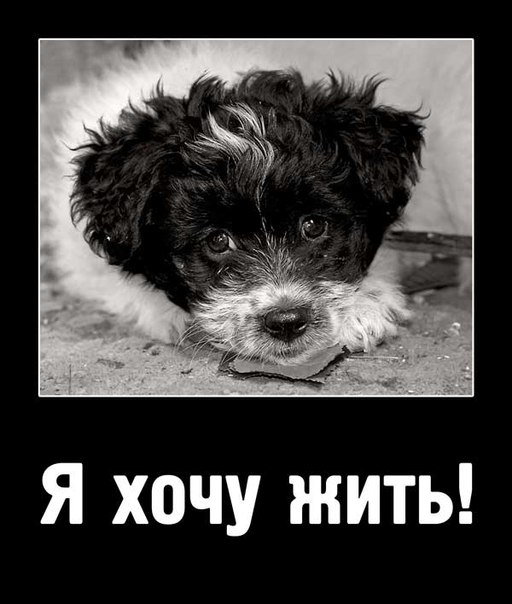 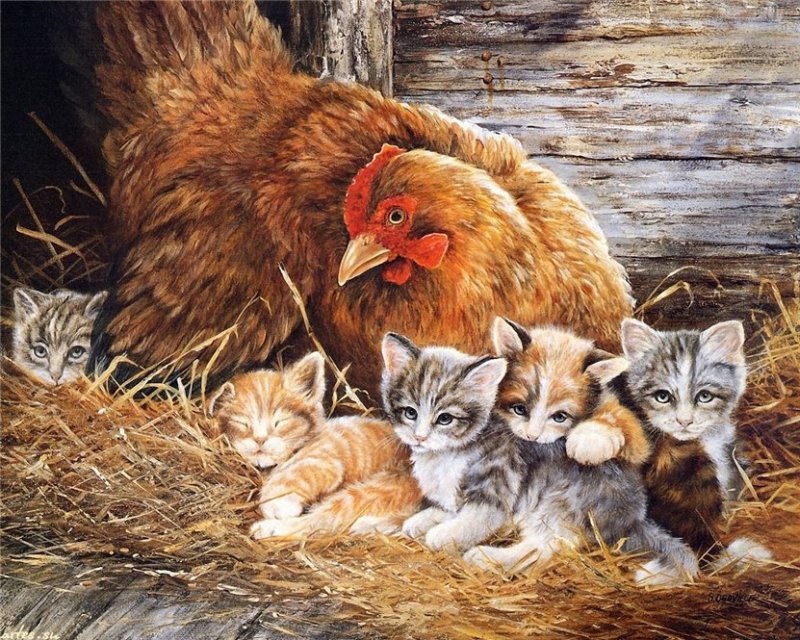 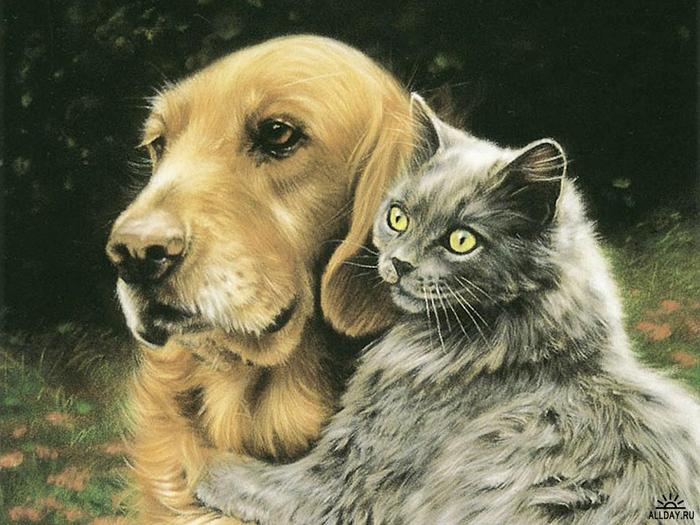 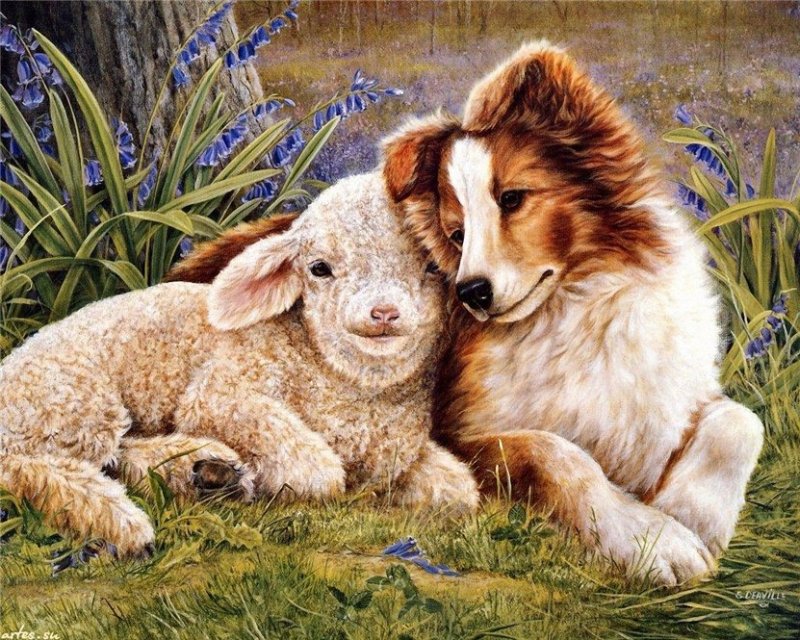 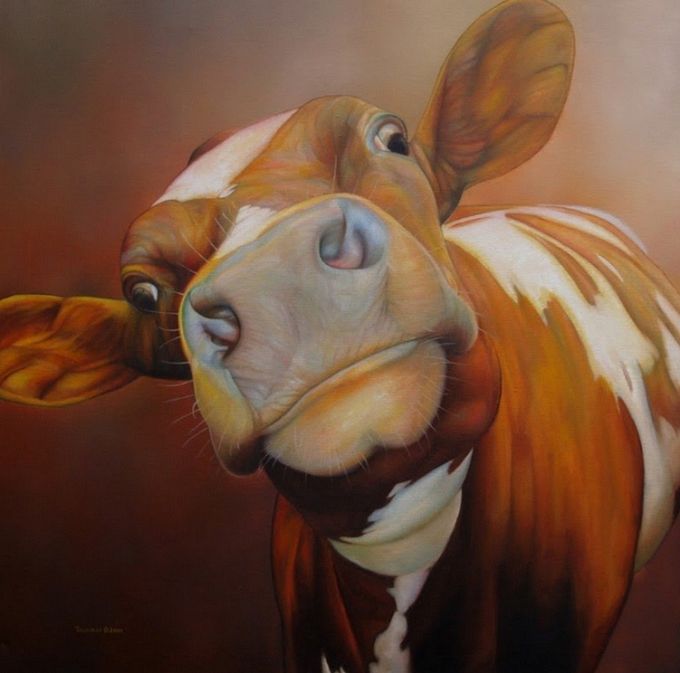 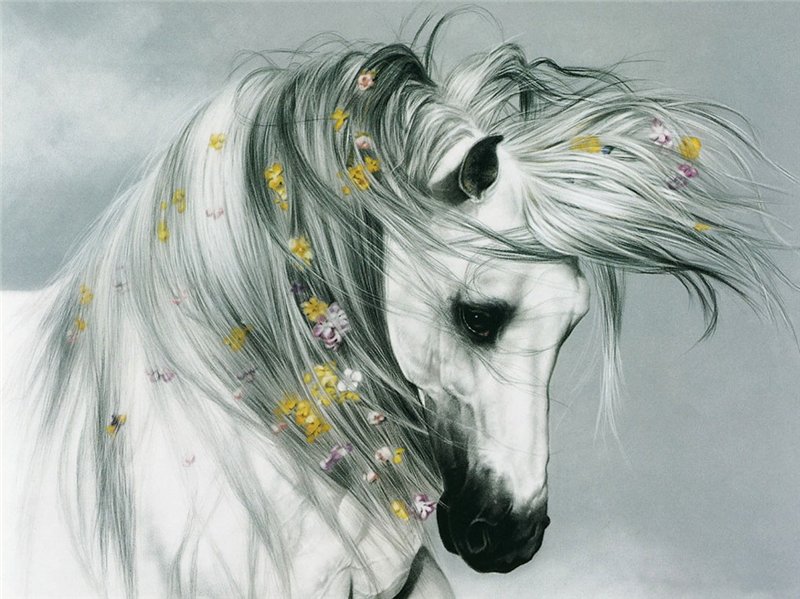 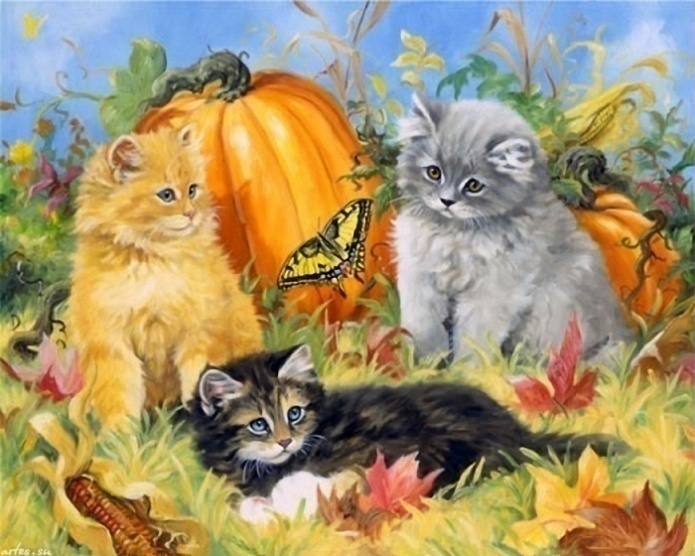 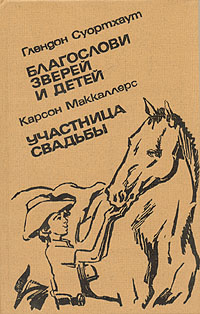 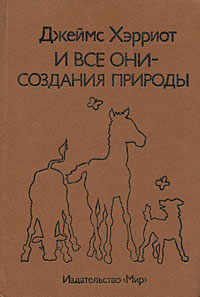 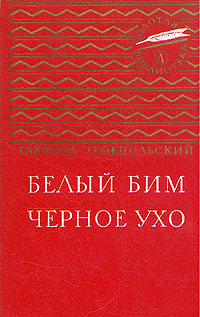 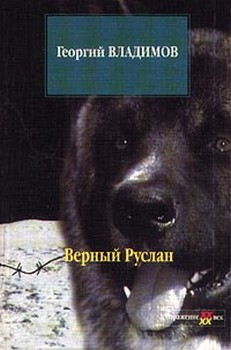 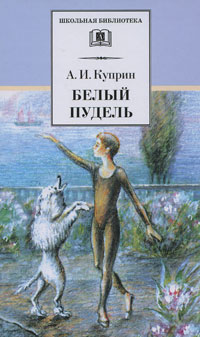 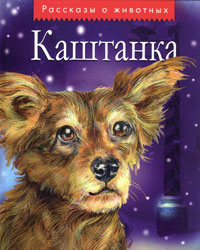 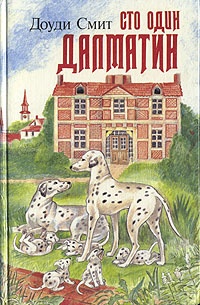 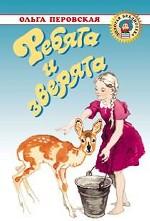 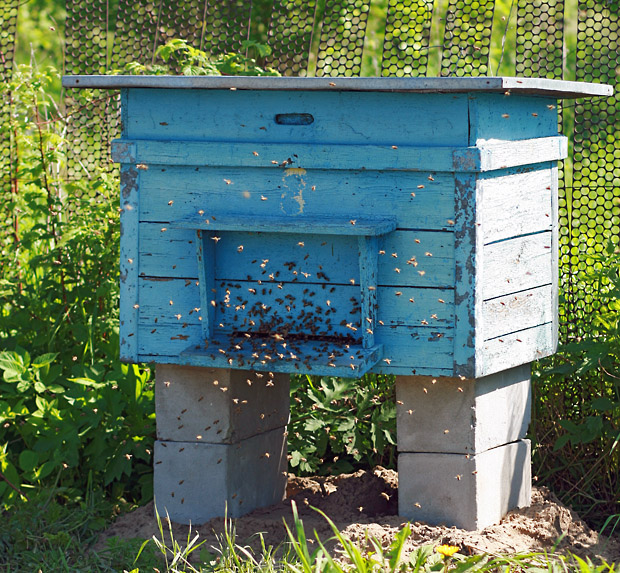 улей
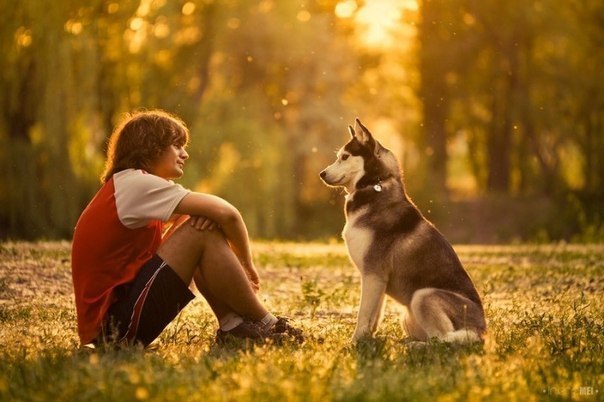 собака
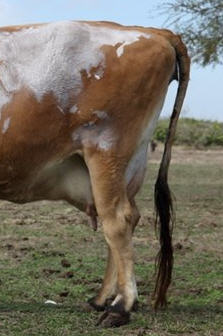 хвост
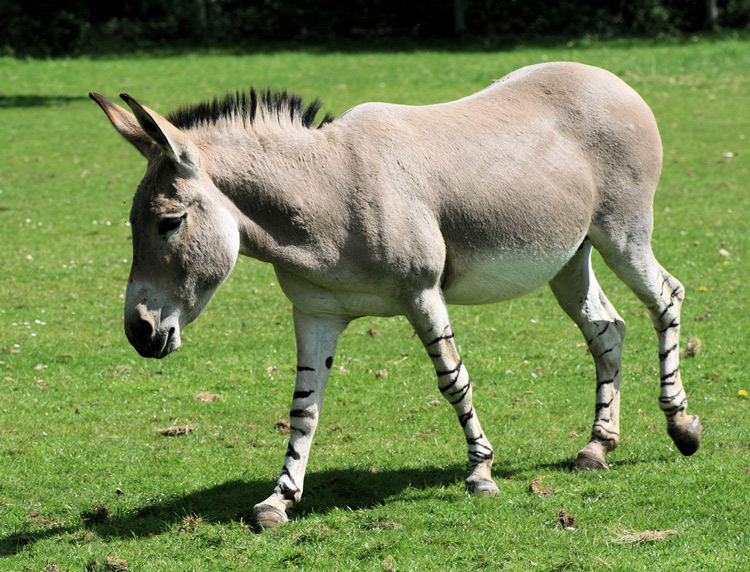 осёл
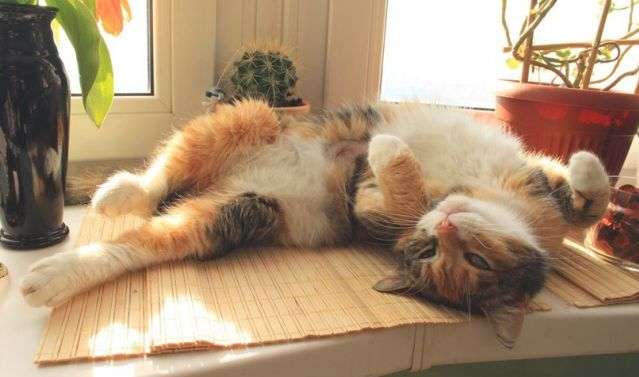 кошка
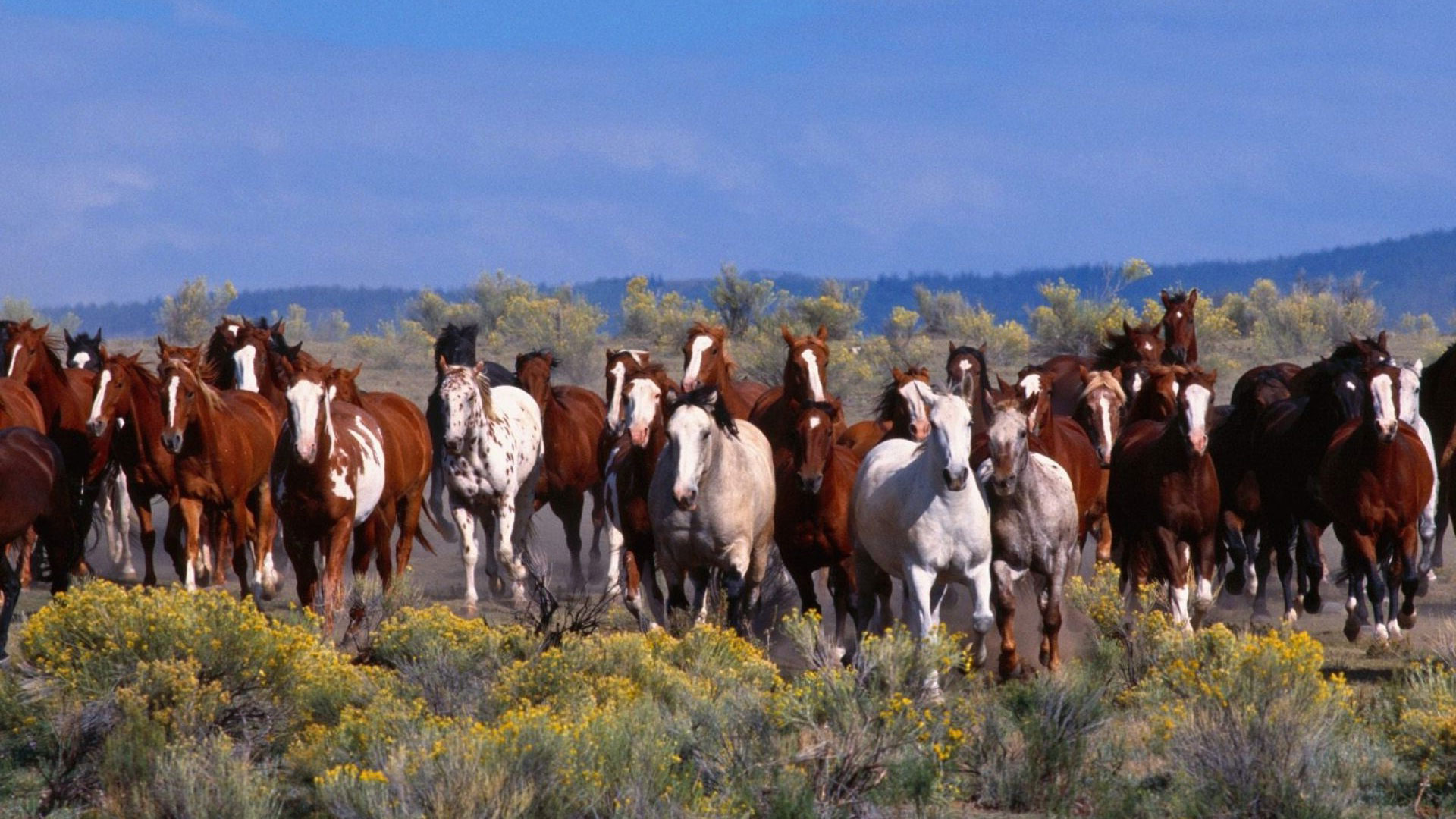 табун
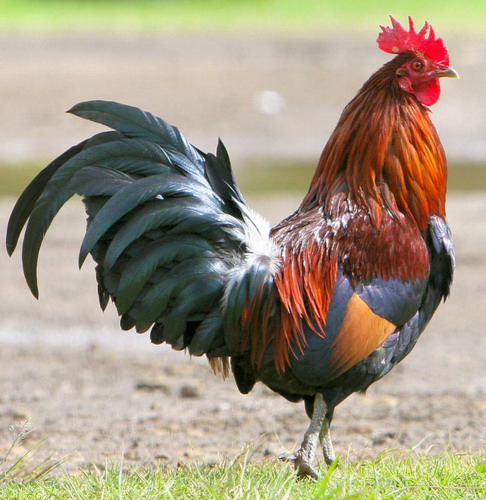 петух
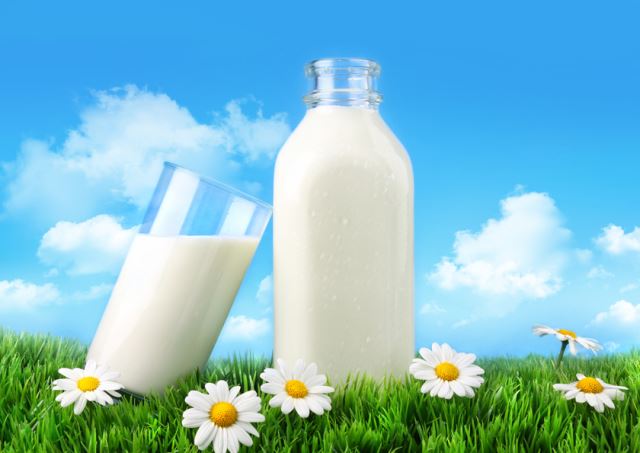 яйца
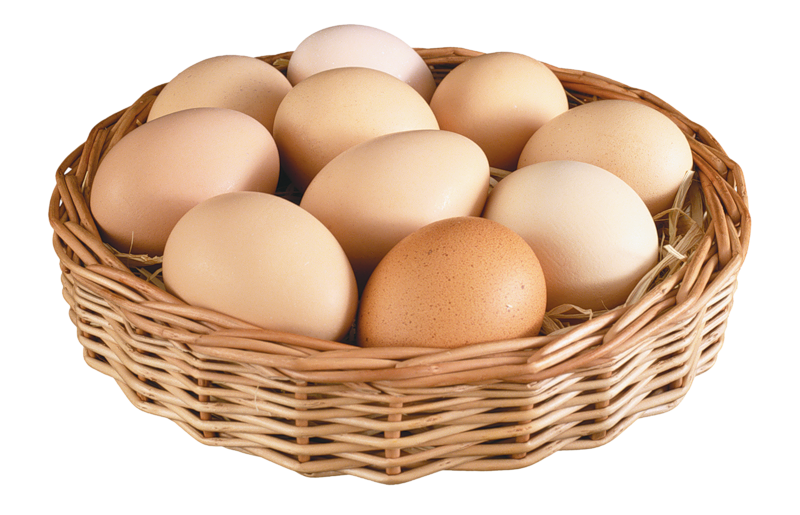 молоко
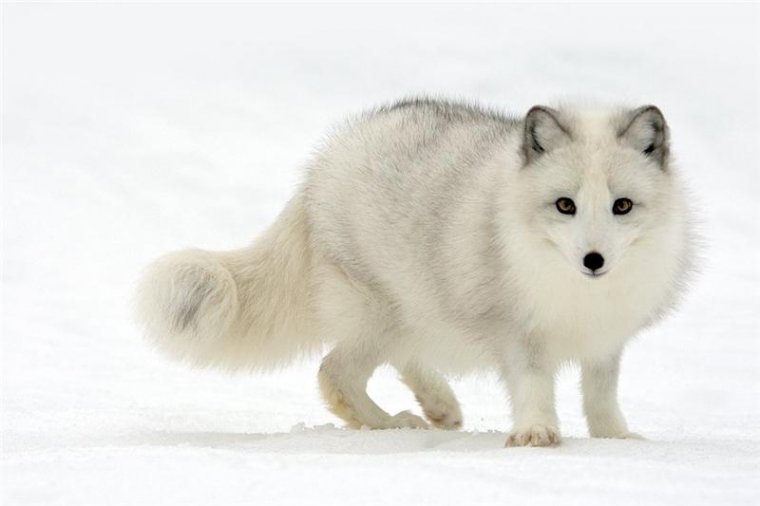 песец
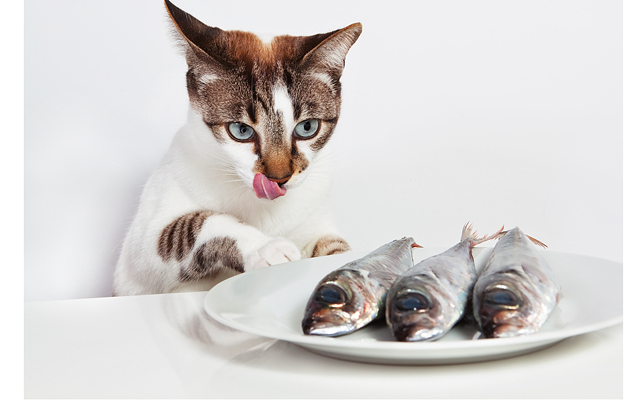 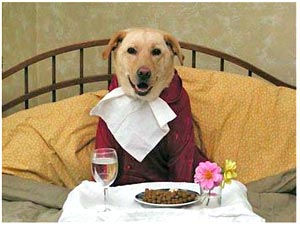 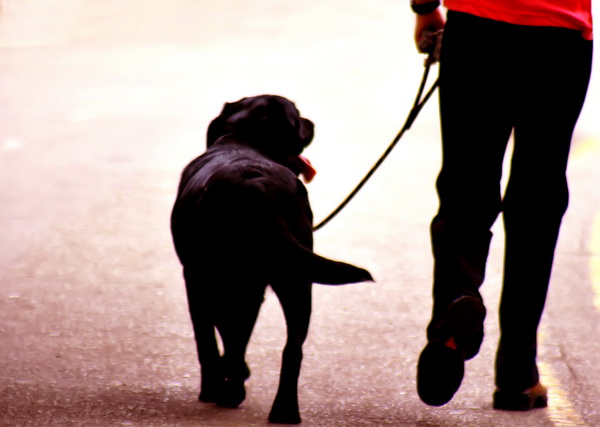 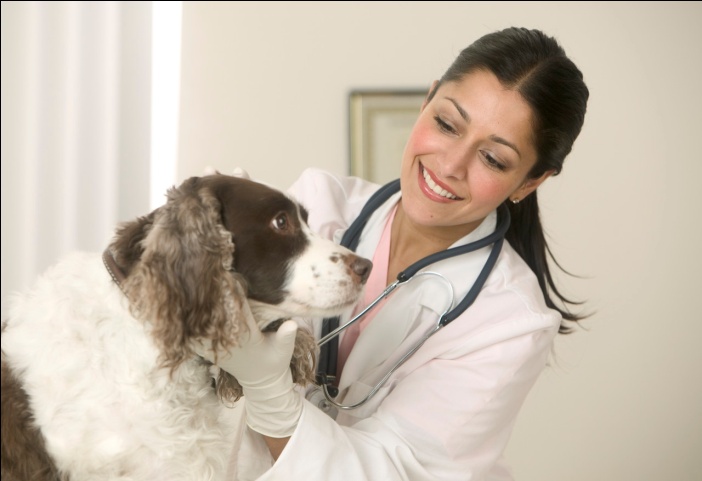 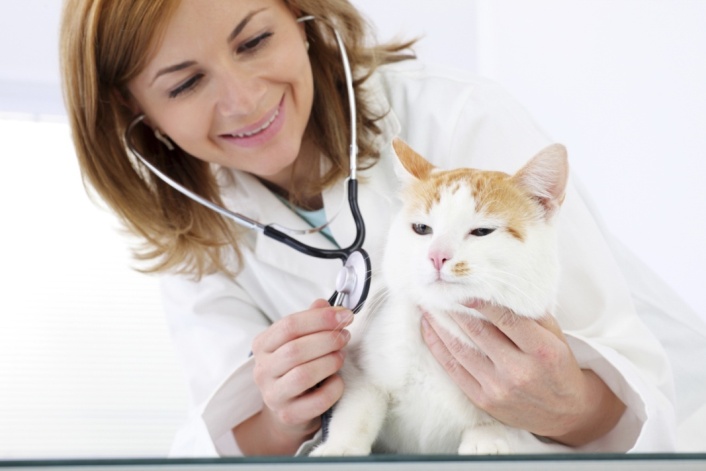 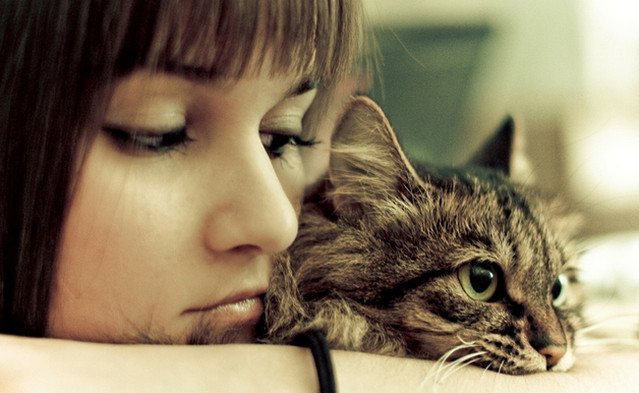 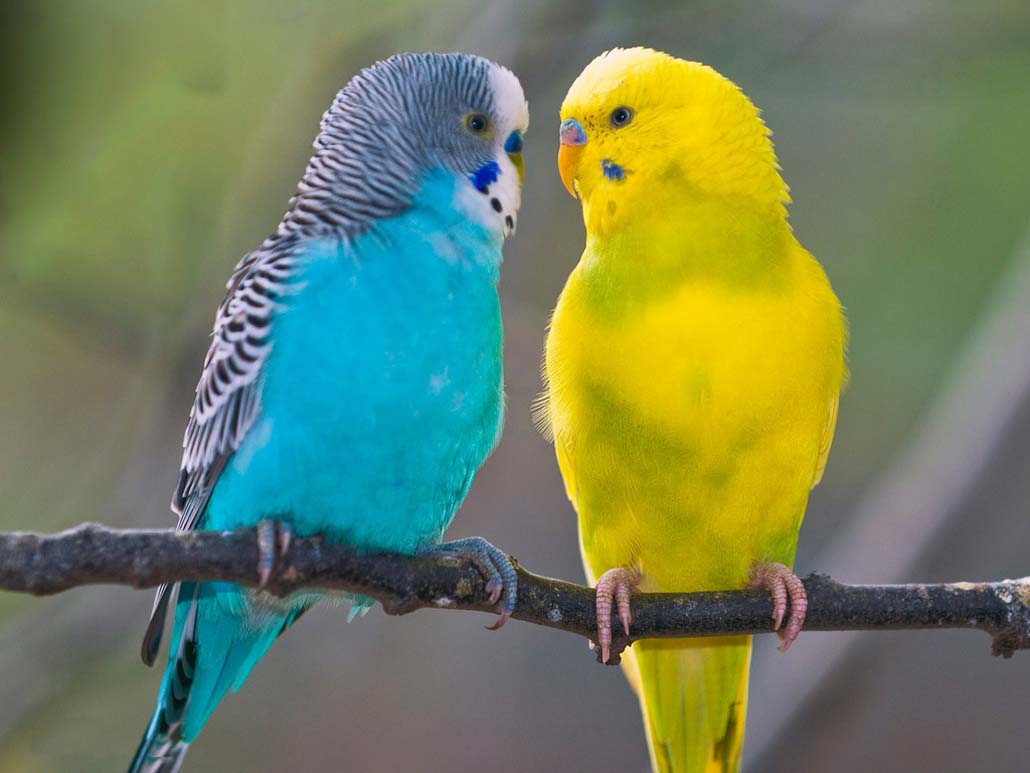 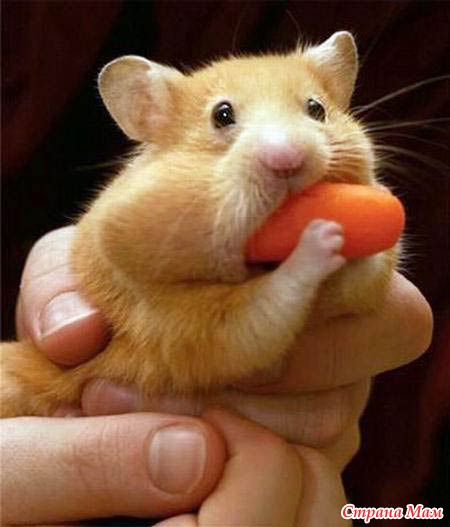 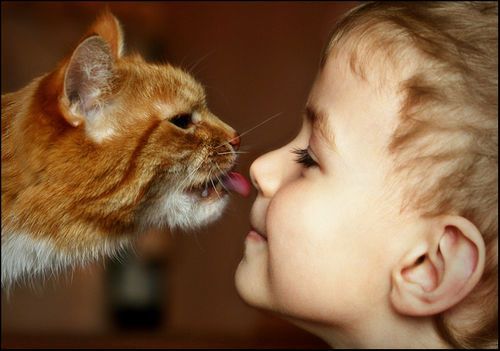 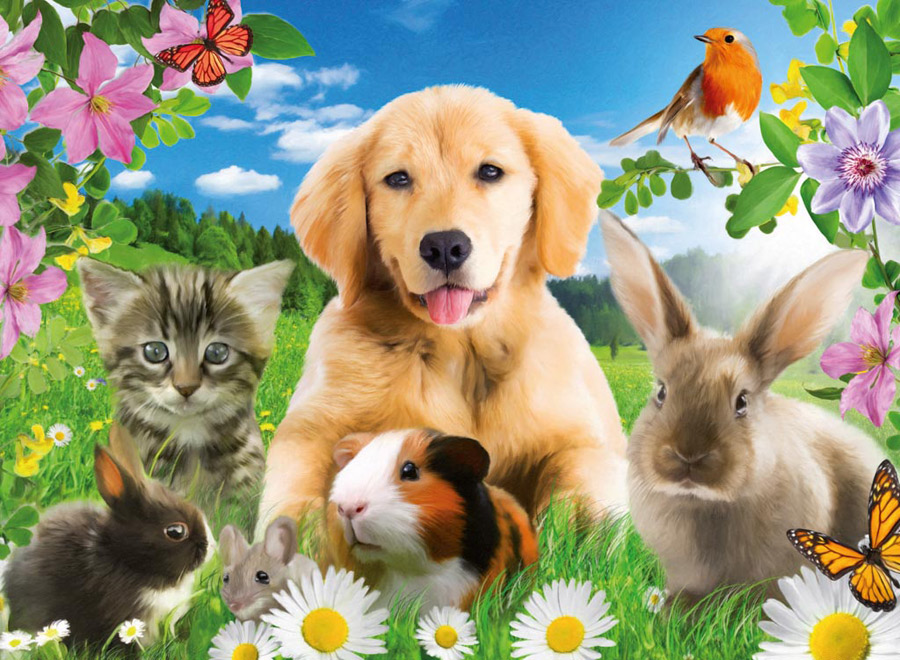 Спасибо за внимание!
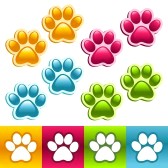 Помните! Бог создал животных, чтобы отогревать наши холодные сердца.
Презентацию создала учитель музыки 
Городскова Людмила Васильевна совместно с учащимися 3 «А» класса 
МБОУ Орловская СОШ 
Городищенского района 
Волгоградской области
arlandino@mail.ru